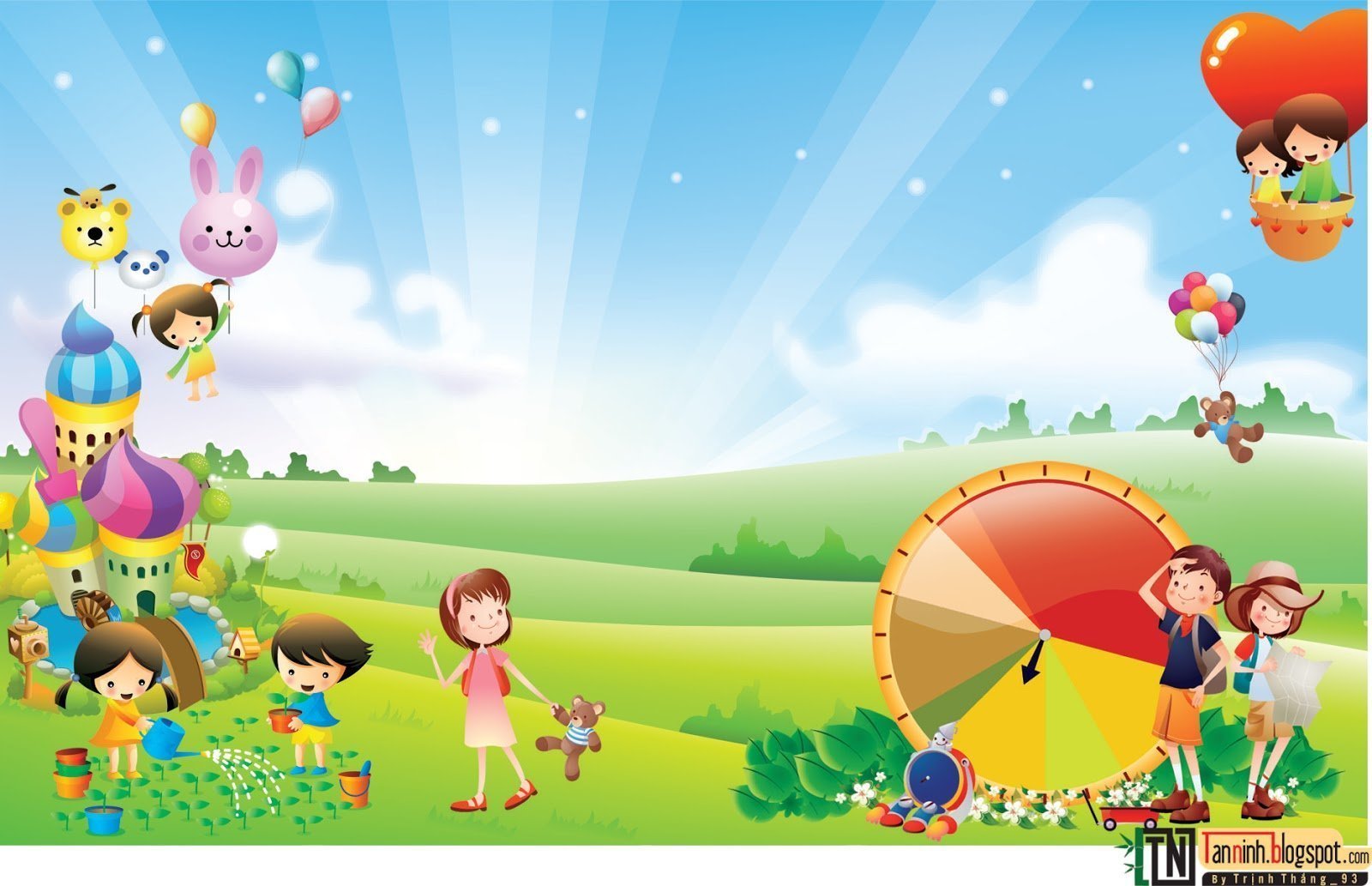 МУНИЦИПАЛЬНОЕ БЮДЖЕТНОЕ ДОШКОЛЬНОЕ ОБРАЗОВАТЕЛЬНОЕ УЧРЕЖДЕНИЕ ДЕТСКИЙ САД № 40
Проект в первой младшей группе «Фиалки»
      Тема: «Наш детский сад».
Воспитатели : 
Коломенчук Л.С
Якимова М.А
Василий Сухомлинский
Актуальность темы.
Мы горим желанием воспитывать любовь к Родине, а оказывается не в состоянии воспитать у ребенка любовь к самому близкому – к родному дому и детскому саду, в ведь это основа из основ нравственно-патриотического воспитания, его первая и важная ступень. Дошкольник, прежде всего, должен осознать себя членом семьи, неотъемлемой частью своей малой родины, потом гражданином России, и только потом – жителем планеты Земля. Идти надо от близкого к далекому.
В настоящее время семья переживает не лучшие времена. Стремясь заработать на хлеб насущный, родители все меньше уделяют внимания детям и их воспитанию, растет число неполных семей, неблагополучных семей. Ребенку все сложнее полюбить свой дом, семью, да и детский сад тоже.
Поэтому необходимо создать условия для формирования у детей эмоционально насыщенного образа родного дома, детского сада. Дети должны научиться не только брать, но и отдавать: заботиться о близких с детства, быть внимательными к друг другу, сострадать, помогать словом и делом.
Цель проекта
Формировать духовно-нравственного отношения, создавать эмоциональное и положительное отношение к детскому саду в целом, и к людям, которые здесь работают. Расширять сотрудничество с родителями.
Задачи проекта
Образовательные:
создать условия для развития познавательных и творческих способностей в процессе реализации творческого проекта «Наш любимый детский сад»
способствовать расширению представлений дошкольников о своём детском саде.

Развивающие:
развивать грамматическую сторону речи, интонационно-выразительную, связную монологическую речь детей;
обогащать и активизировать словарь детей;
побуждать свободно мыслить, фантазировать.
развивать познавательную активность детей, любознательность, расширять их кругозор.

 Воспитательные:
воспитывать любовь к родному детскому саду, уважение к его сотрудникам, умение видеть прекрасное, гордиться им
воспитывать потребность бережно относиться к ценностям детского сада, желание видеть его красивым
способствовать активному вовлечению родителей в совместную деятельность с детьми в условиях семьи, детского сада.
ПРЕДПОЛАГАЕМЫЕ РЕЗУЛЬТАТЫ
ПРОЕКТА
дети должны знать и проговаривать название детского сада, группы, помещений в группе детского сада и их назначений.

  испытывать любовь и привязанность к детскому саду
Этапы реализации проекта.
1. Подготовительный этап.
    Постановка цели, определение задач и методов реализации.
Подбор и изучение литературы.
Проведение экскурсий по помещениям детского сада с целью знакомства с сотрудниками детского сада (посещение , медицинского кабинета, физкультурного зала, кабинета ИЗО)
2.  Создание необходимых условий для реализации проекта.
3.  Прогулки по территории детского сада.
2. Основной этап проекта.
ПОЗНОВАТЕЛЬНОЕ РАЗВИТИЕ.

«Знакомство с группой- мой любимый уголок»
 «Давай поиграем».
Так как дети пришли из дома, следует постепенно знакомить их с помещениями группы и их назначением.
Экскурсия по группе. 
Рассматривание группы, знакомство с игровыми зонами. Учить детей ориентироваться в групповом пространстве.
Воспитывать у детей аккуратность, умелое, бережное отношение к предметам в группе. Развивать творческие способности детей.
Экскурсия по детскому саду.
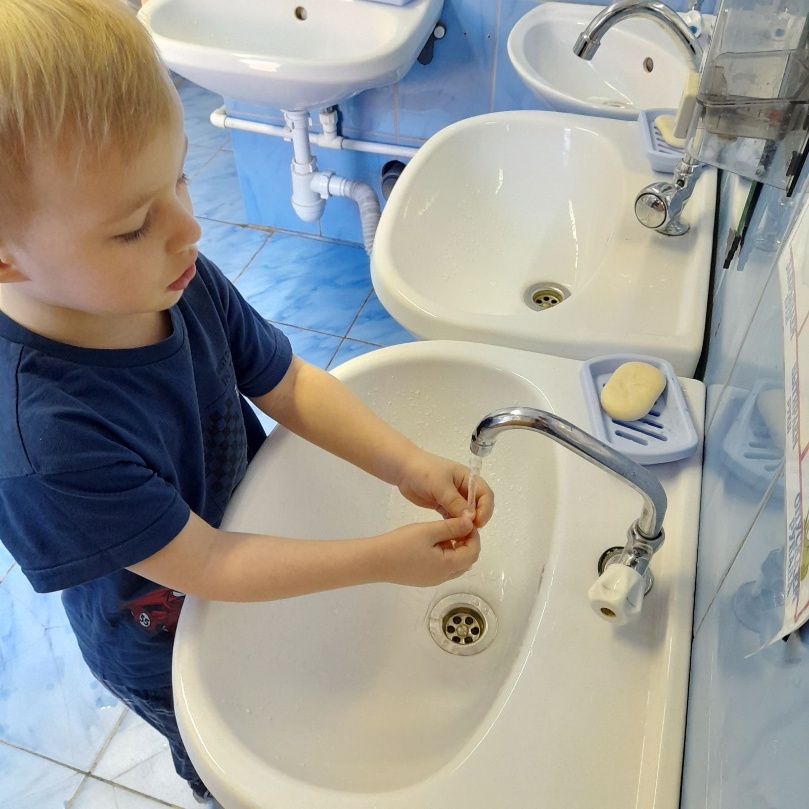 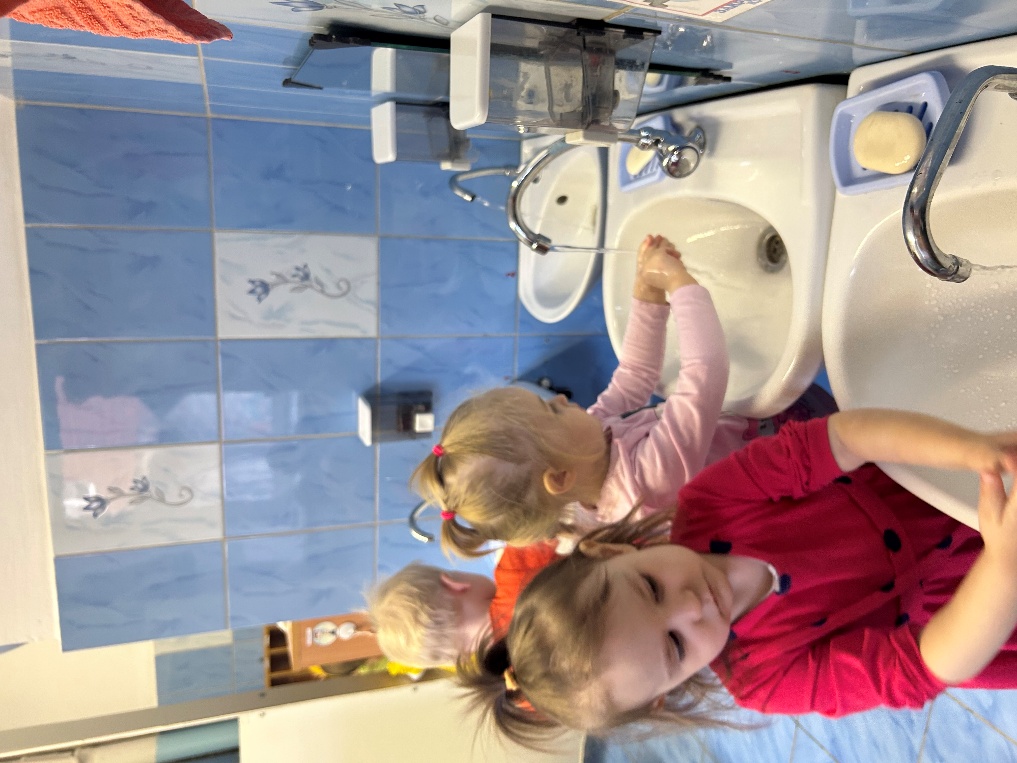 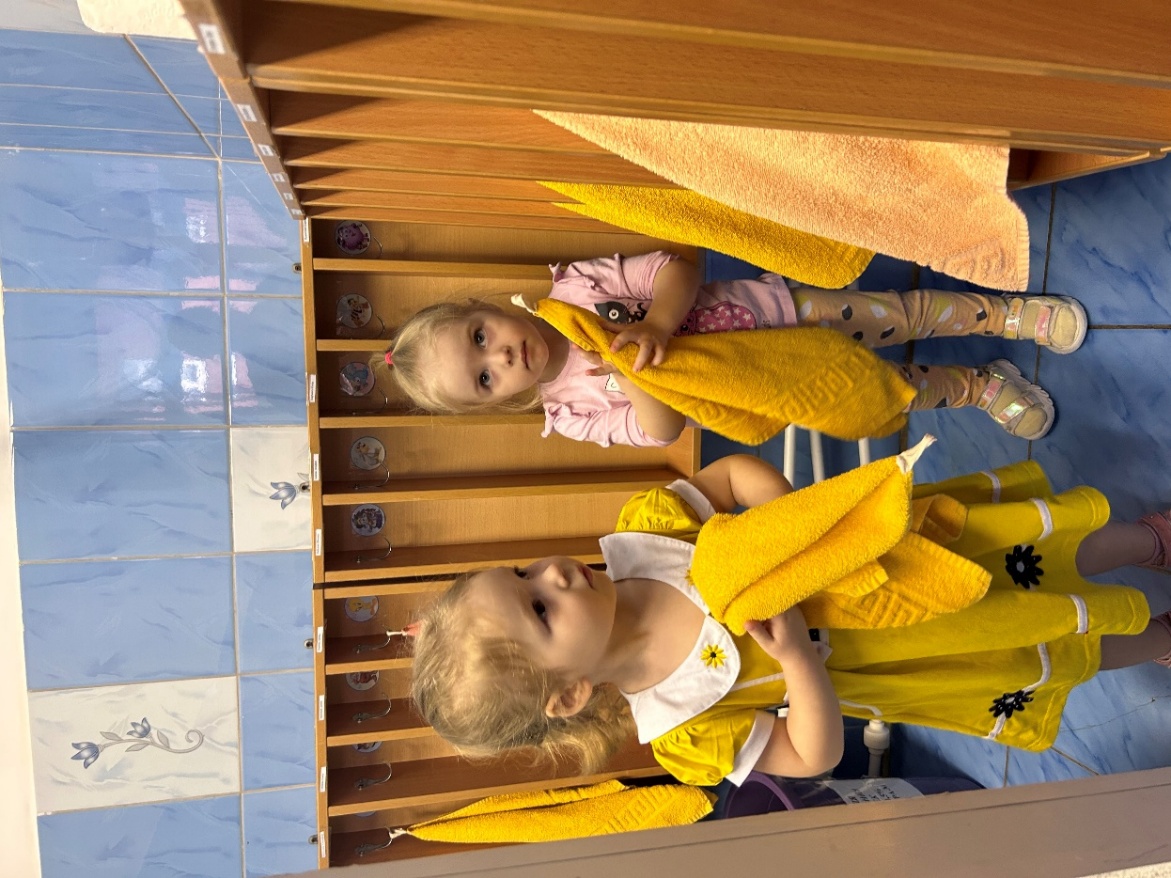 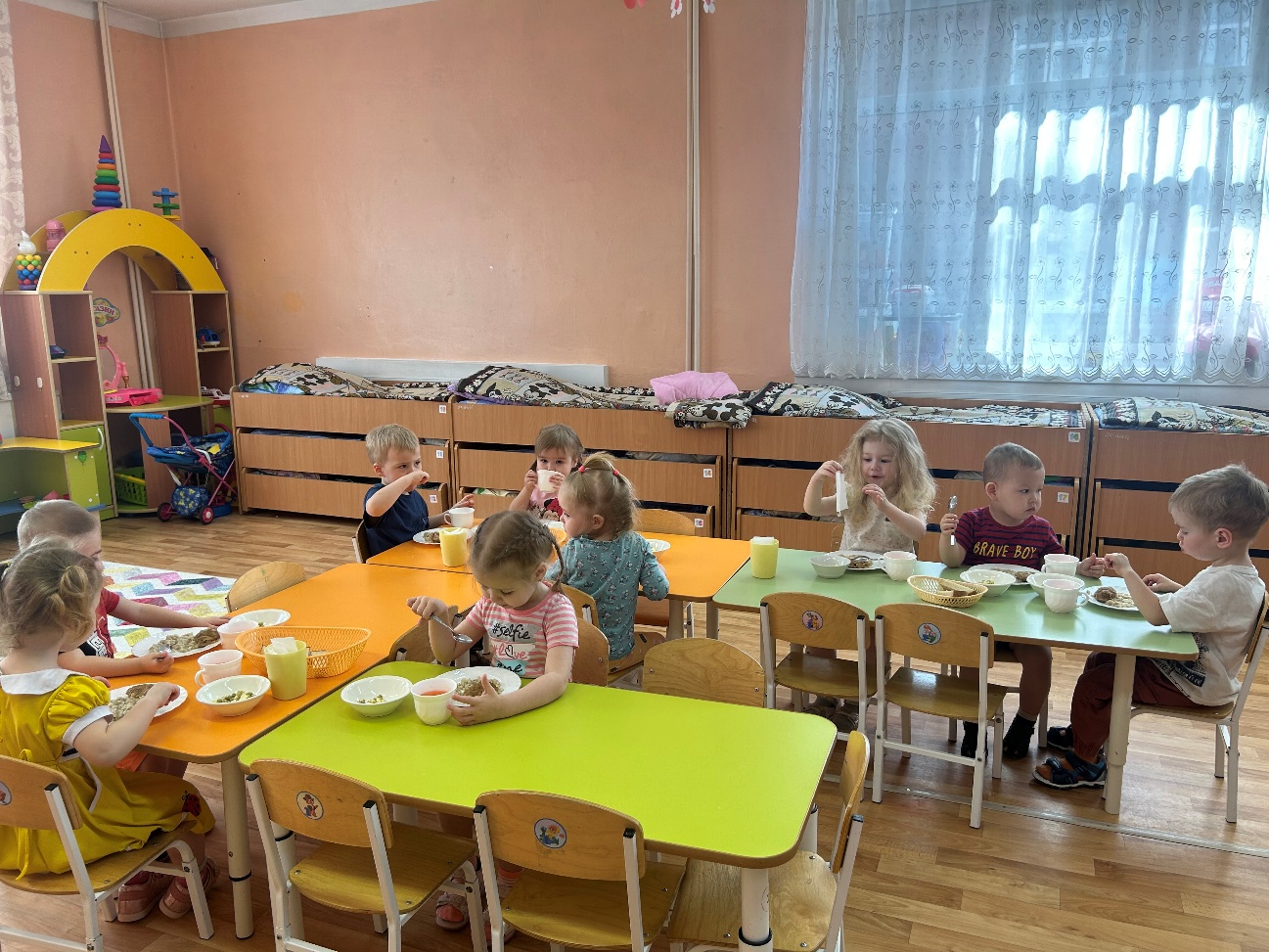 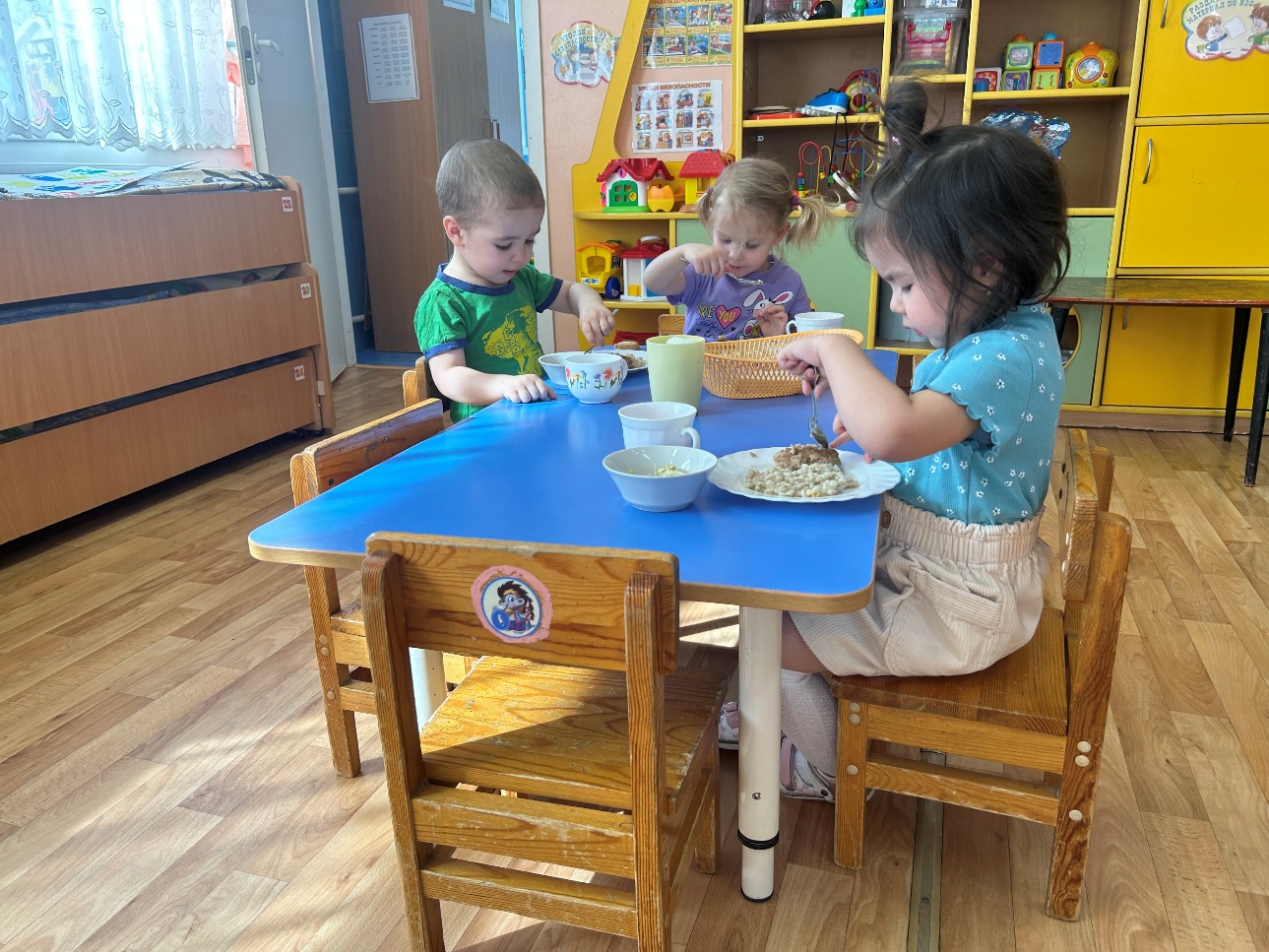 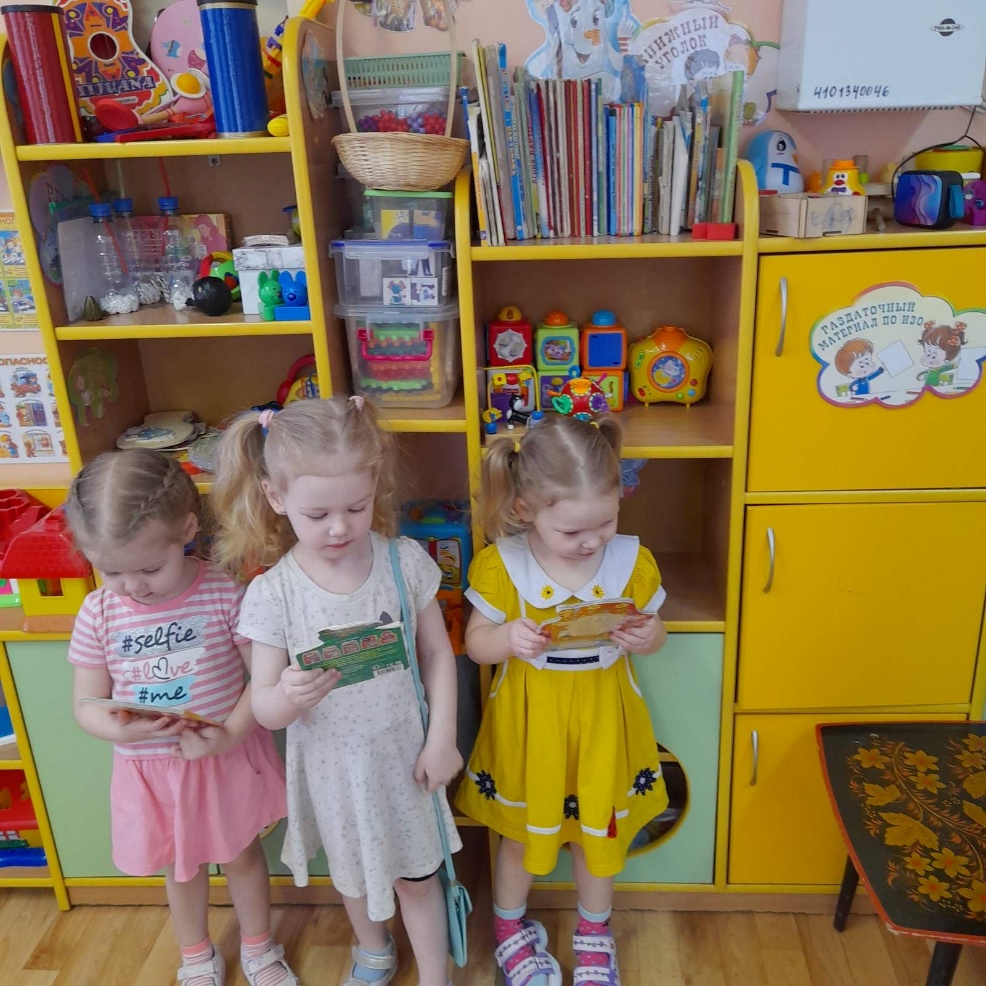 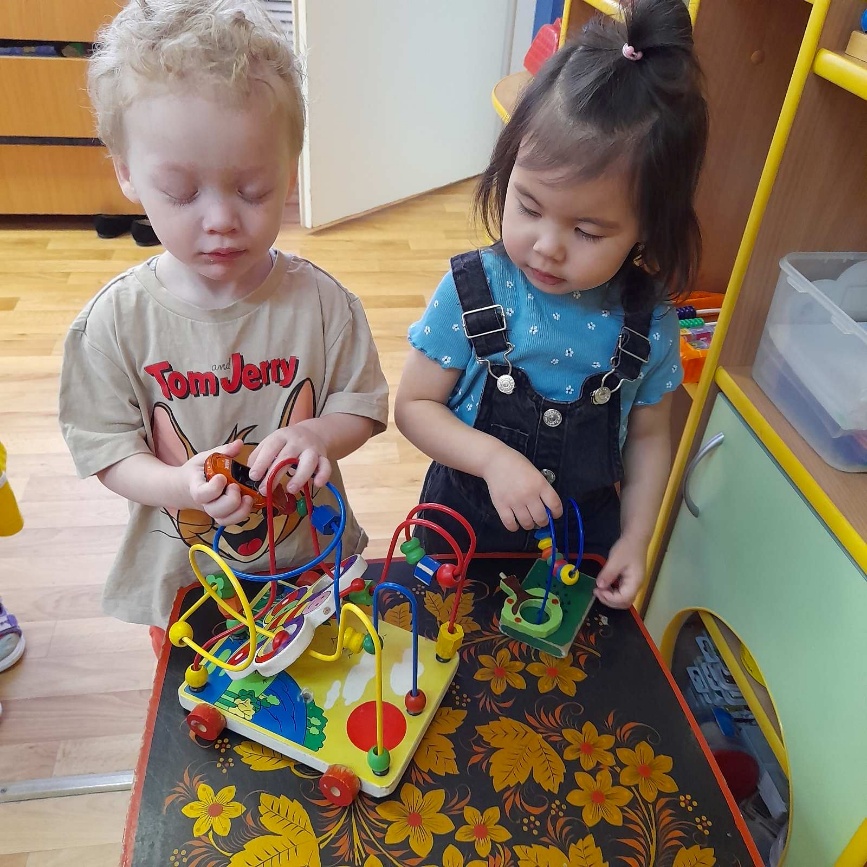 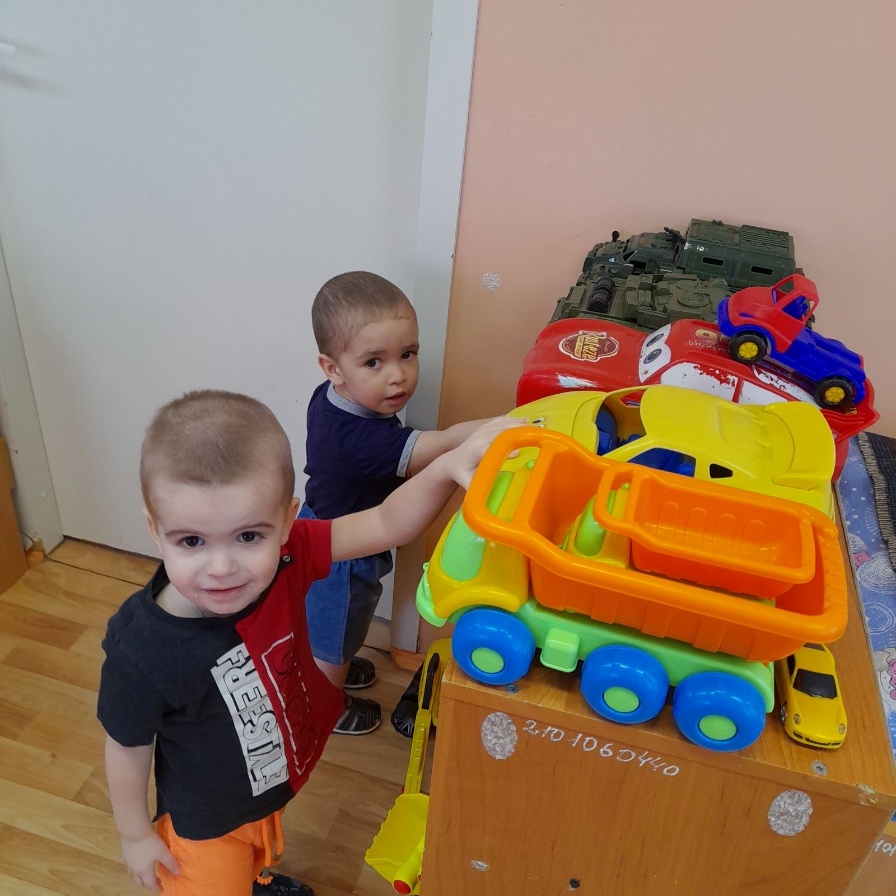 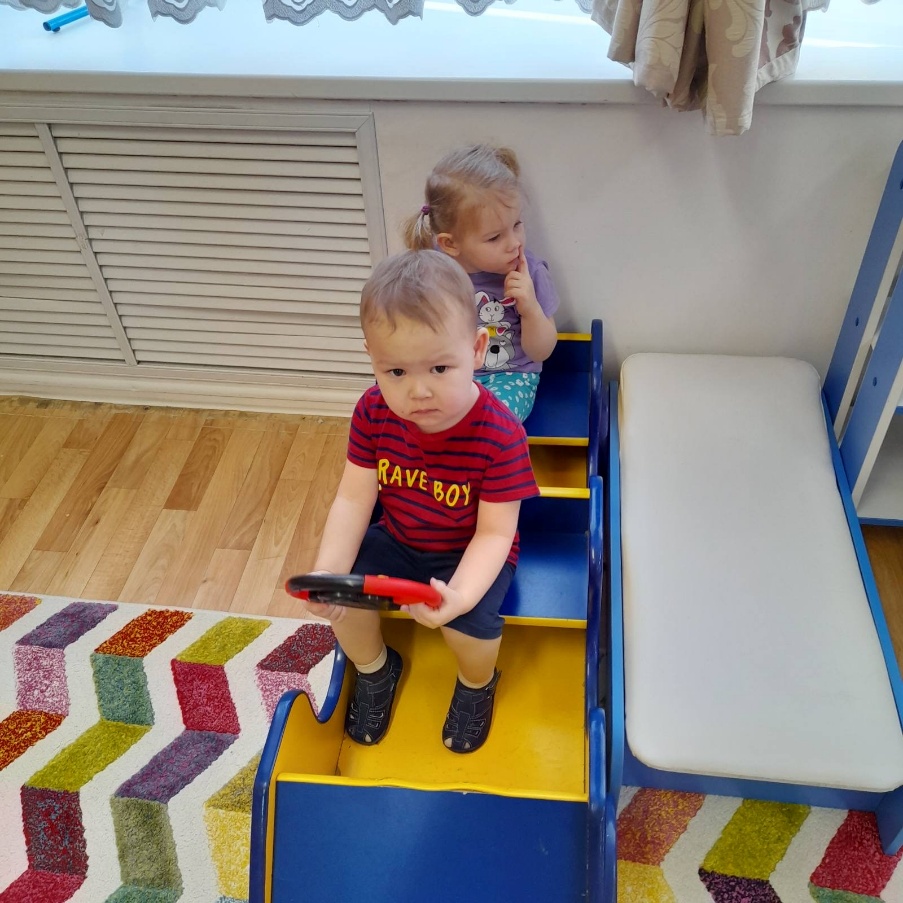 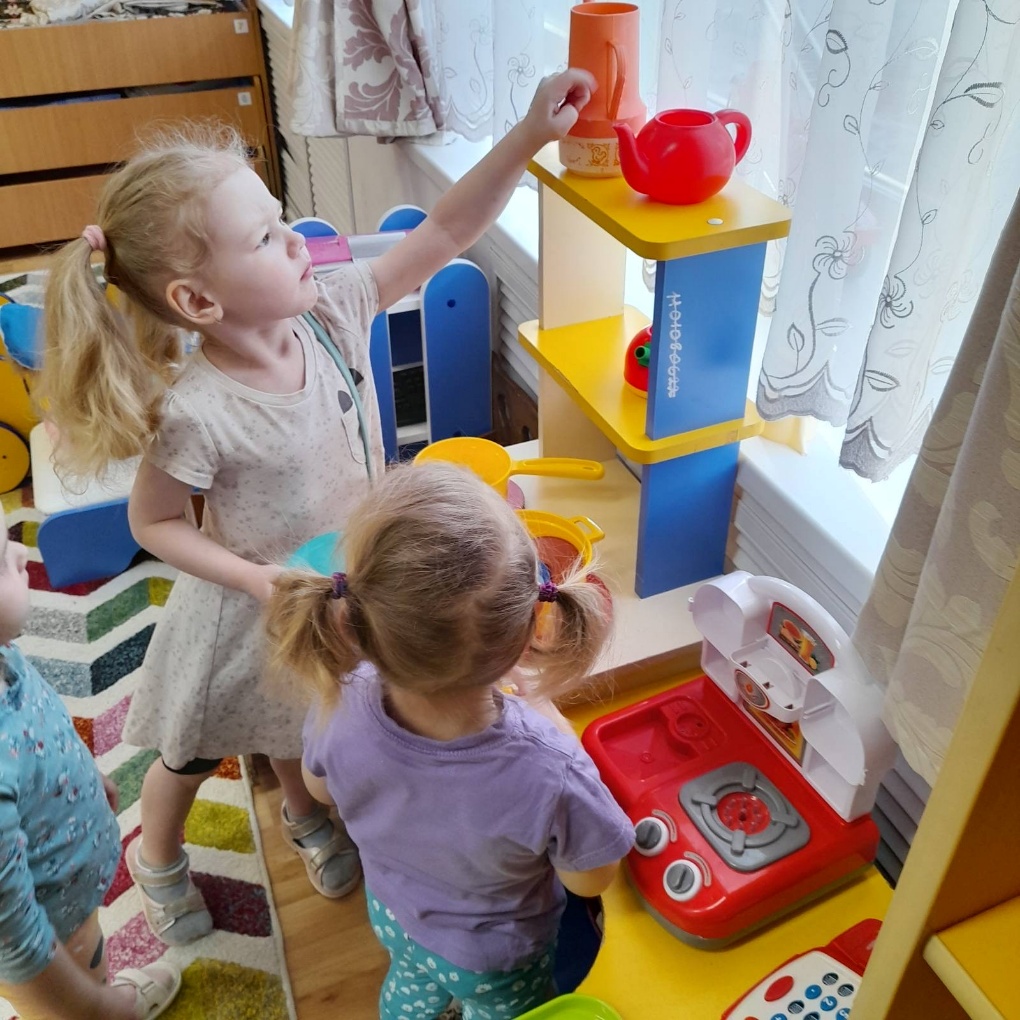 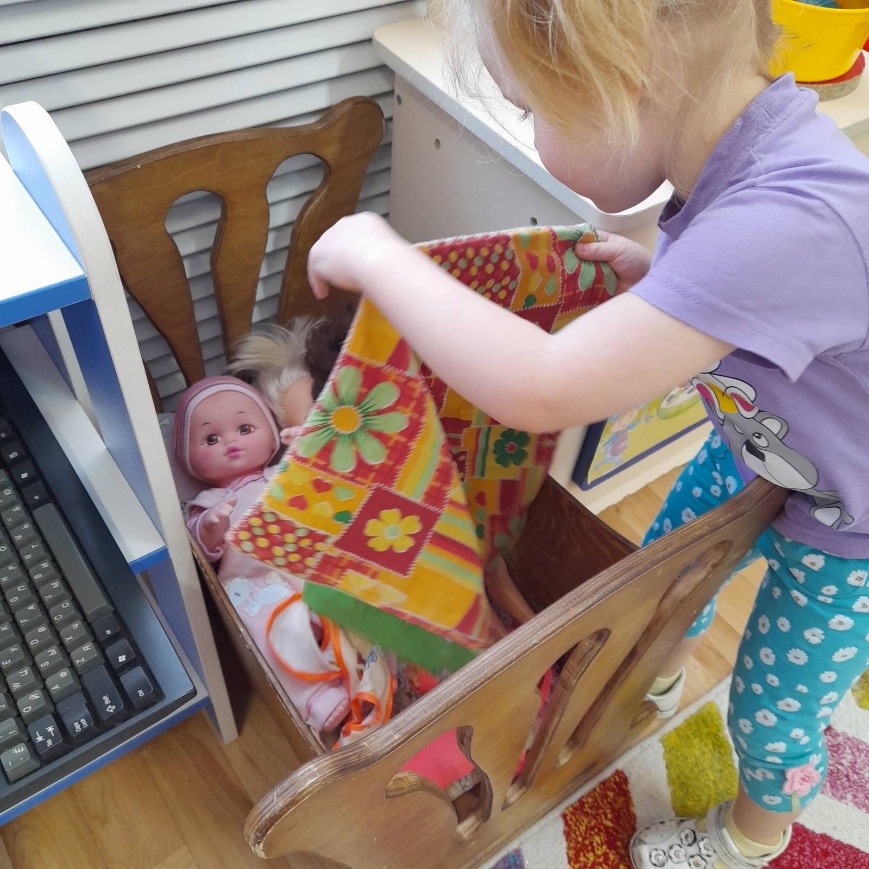 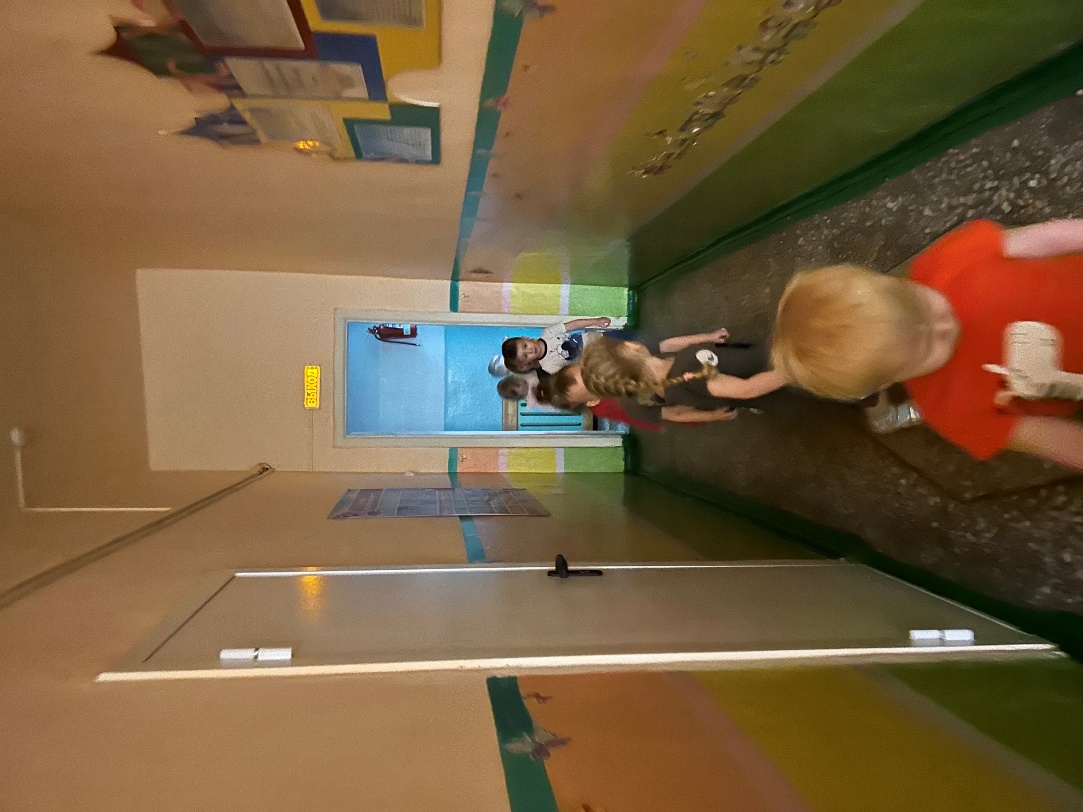 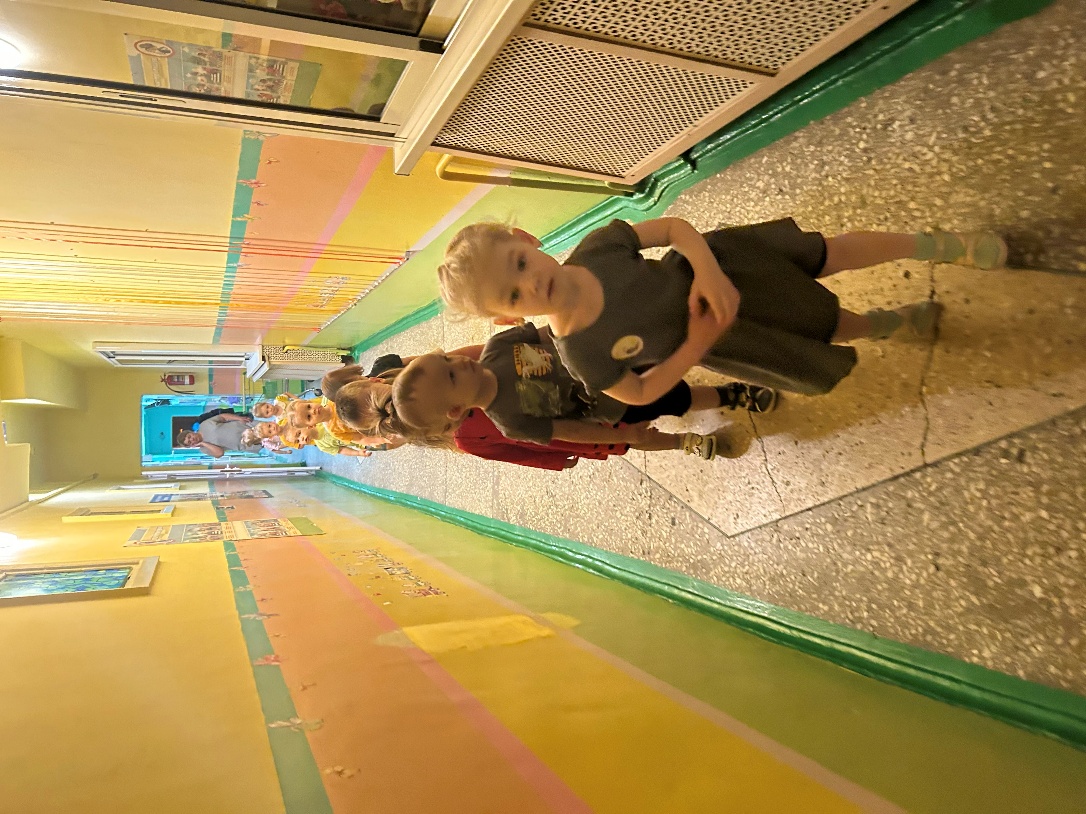 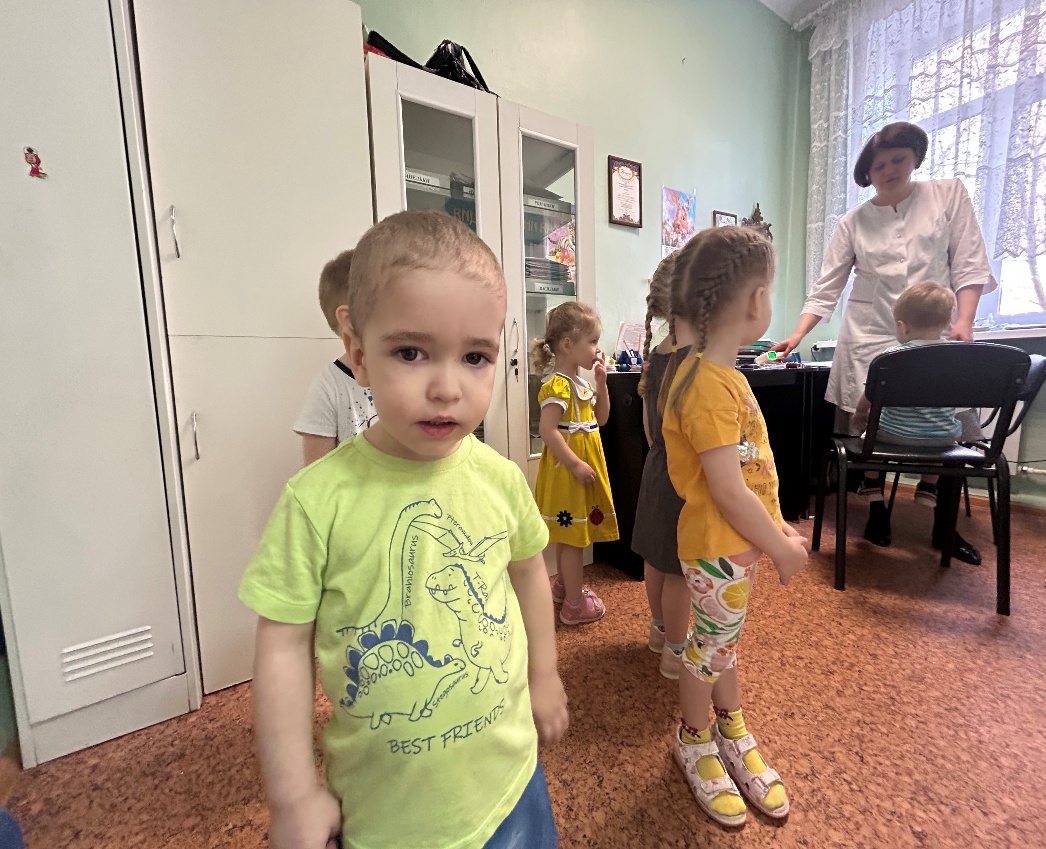 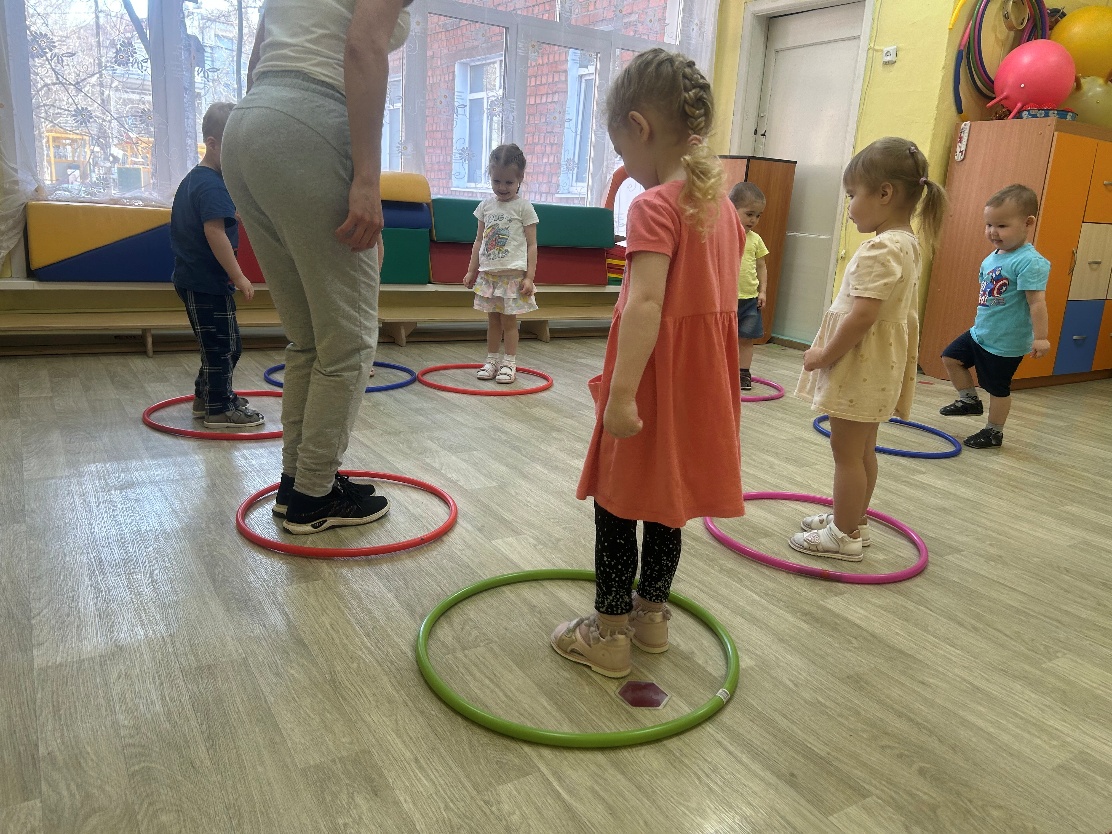 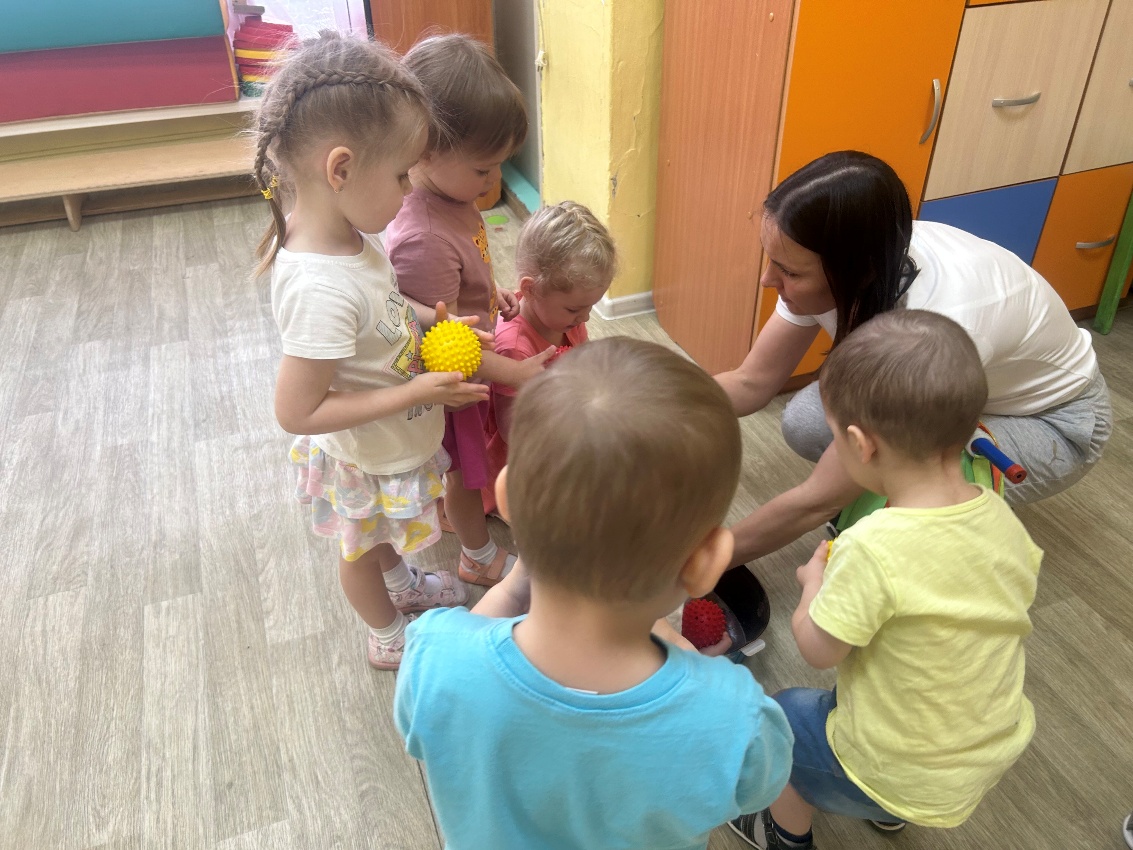 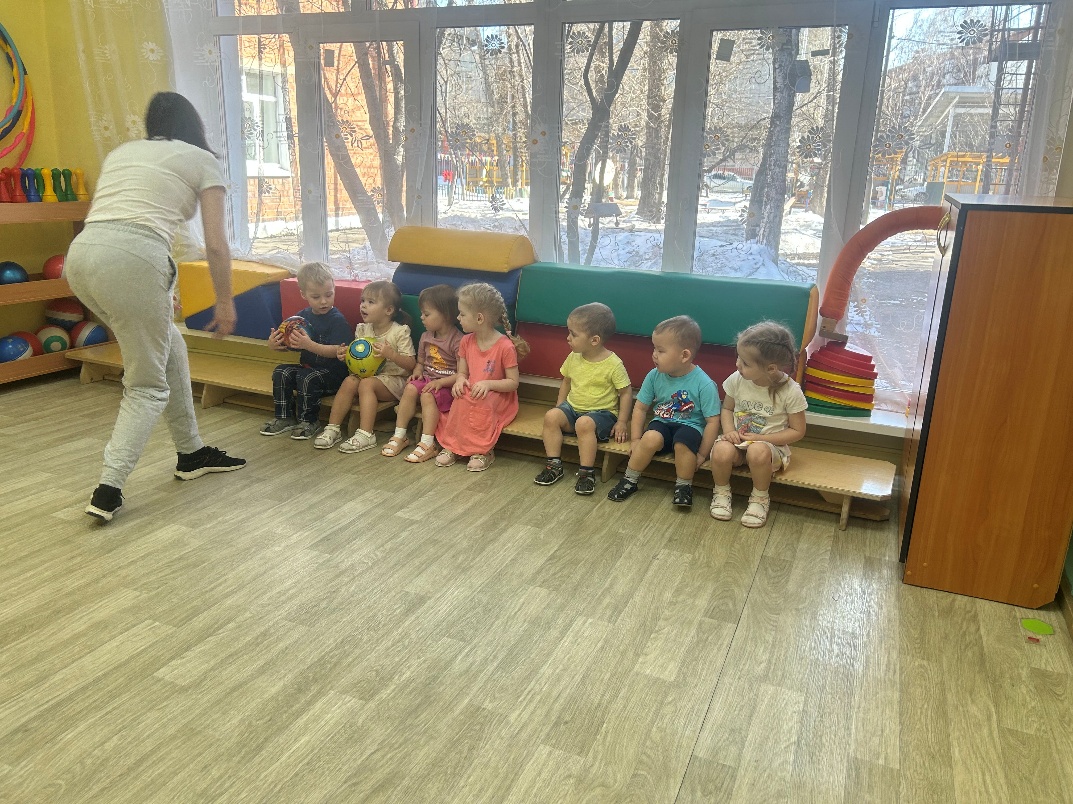 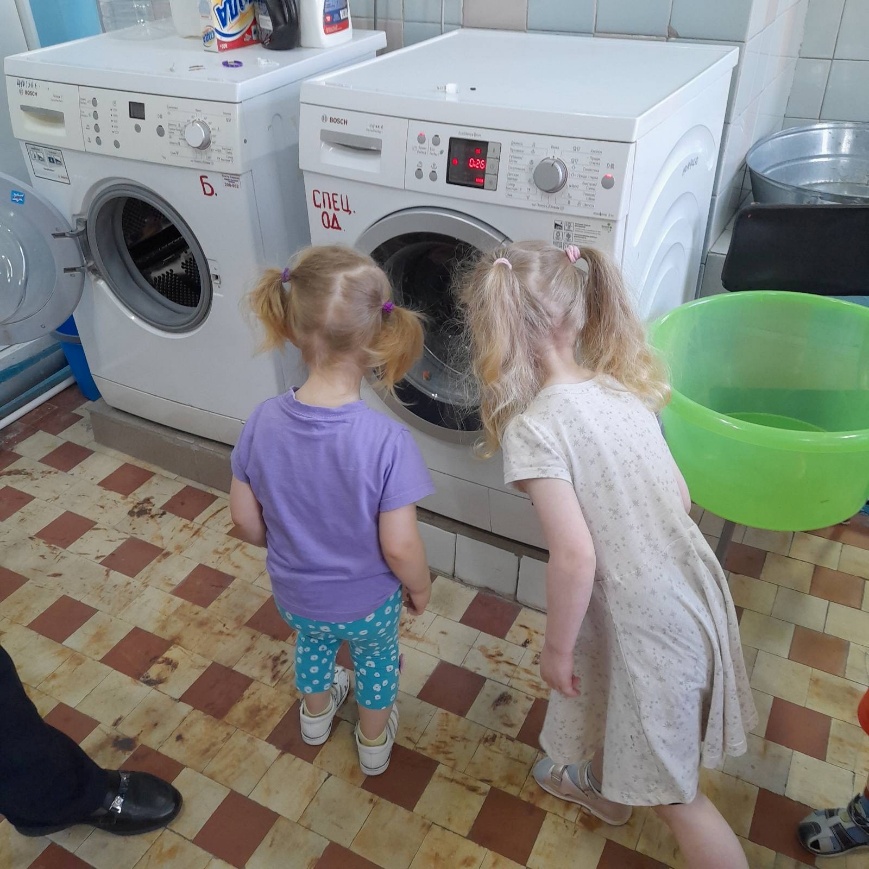 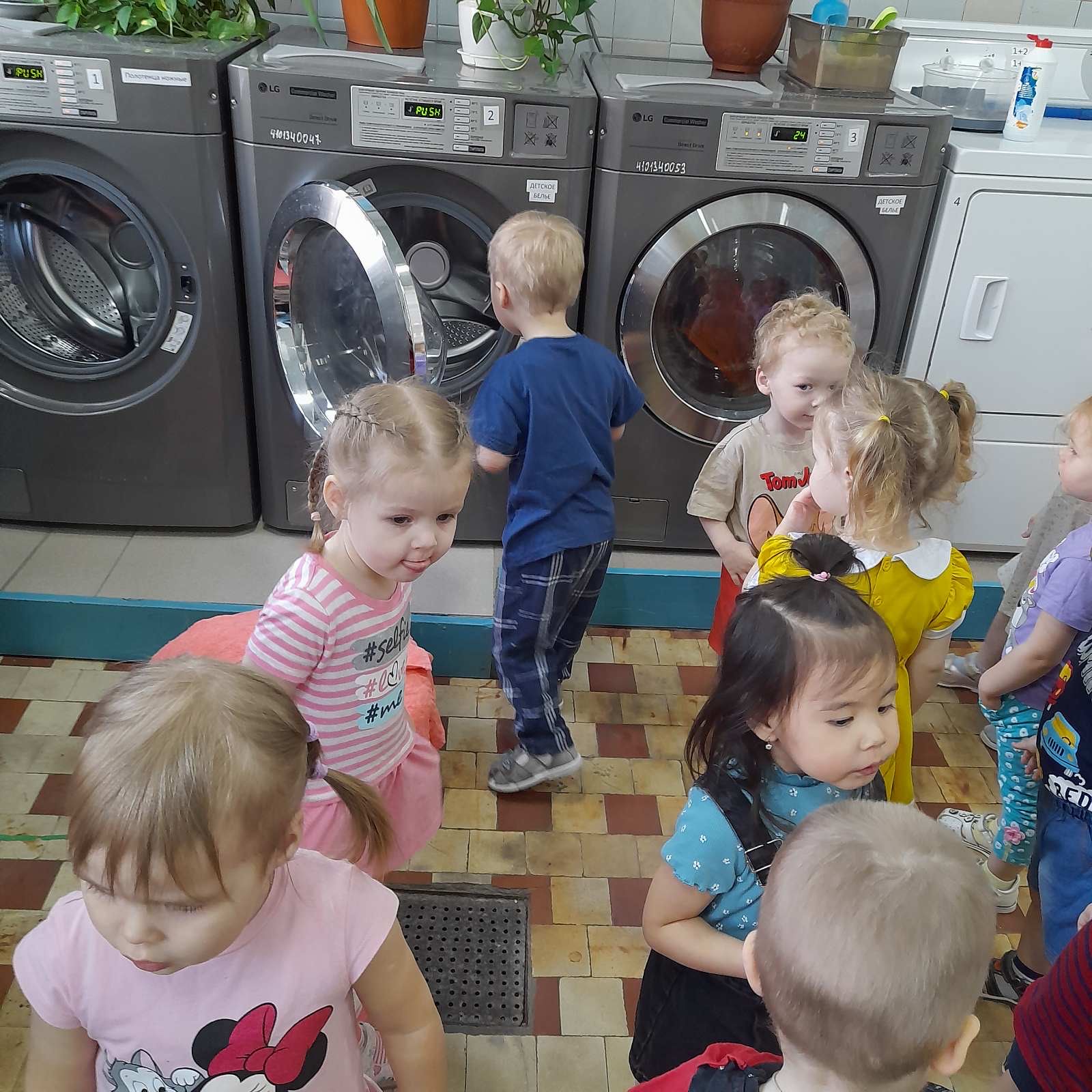 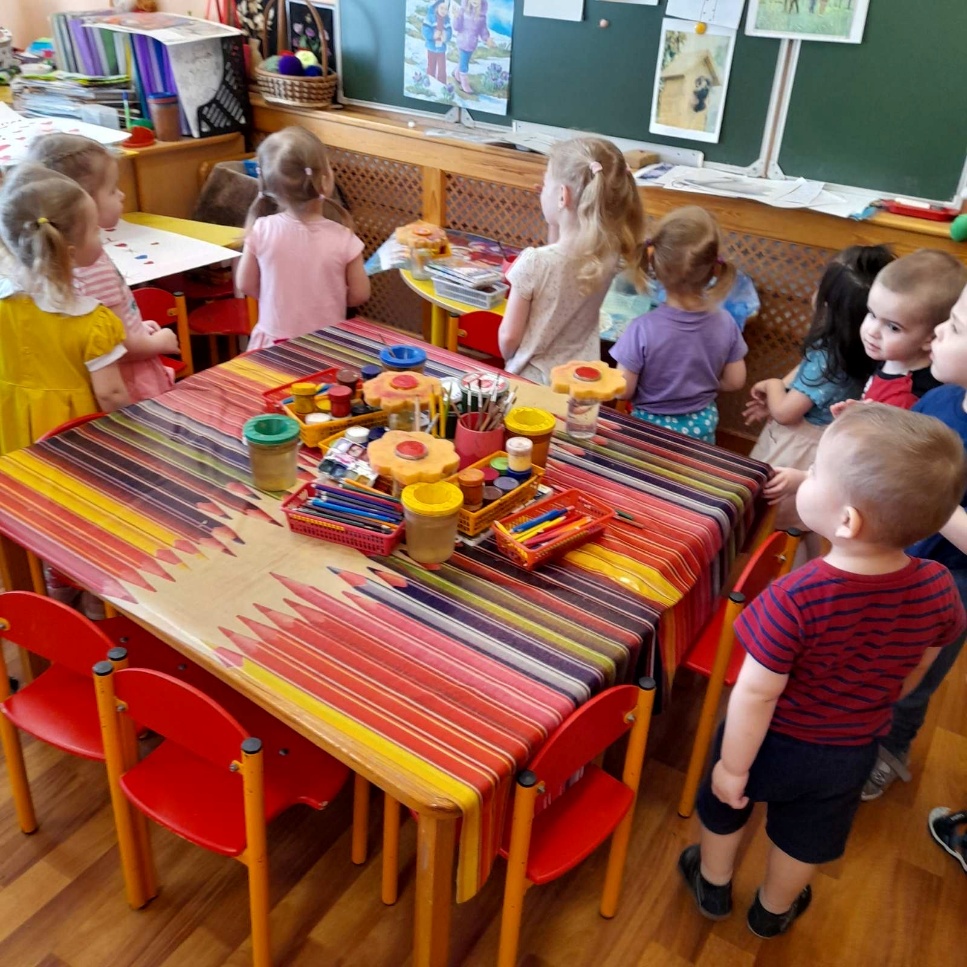 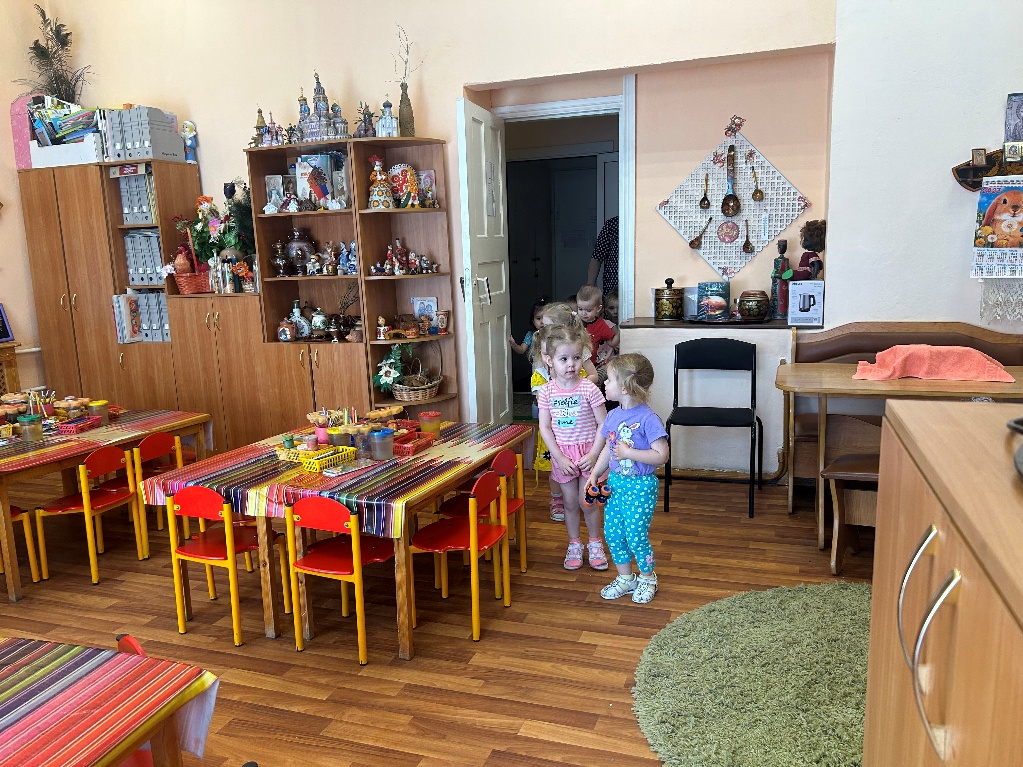 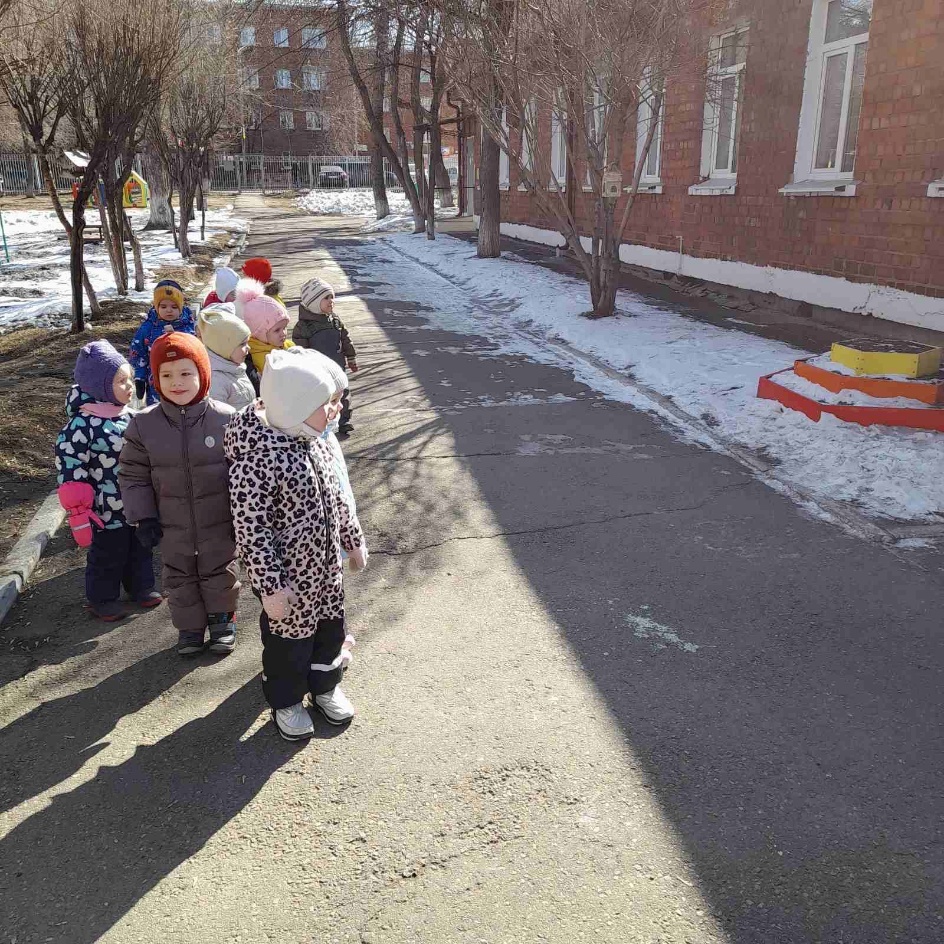 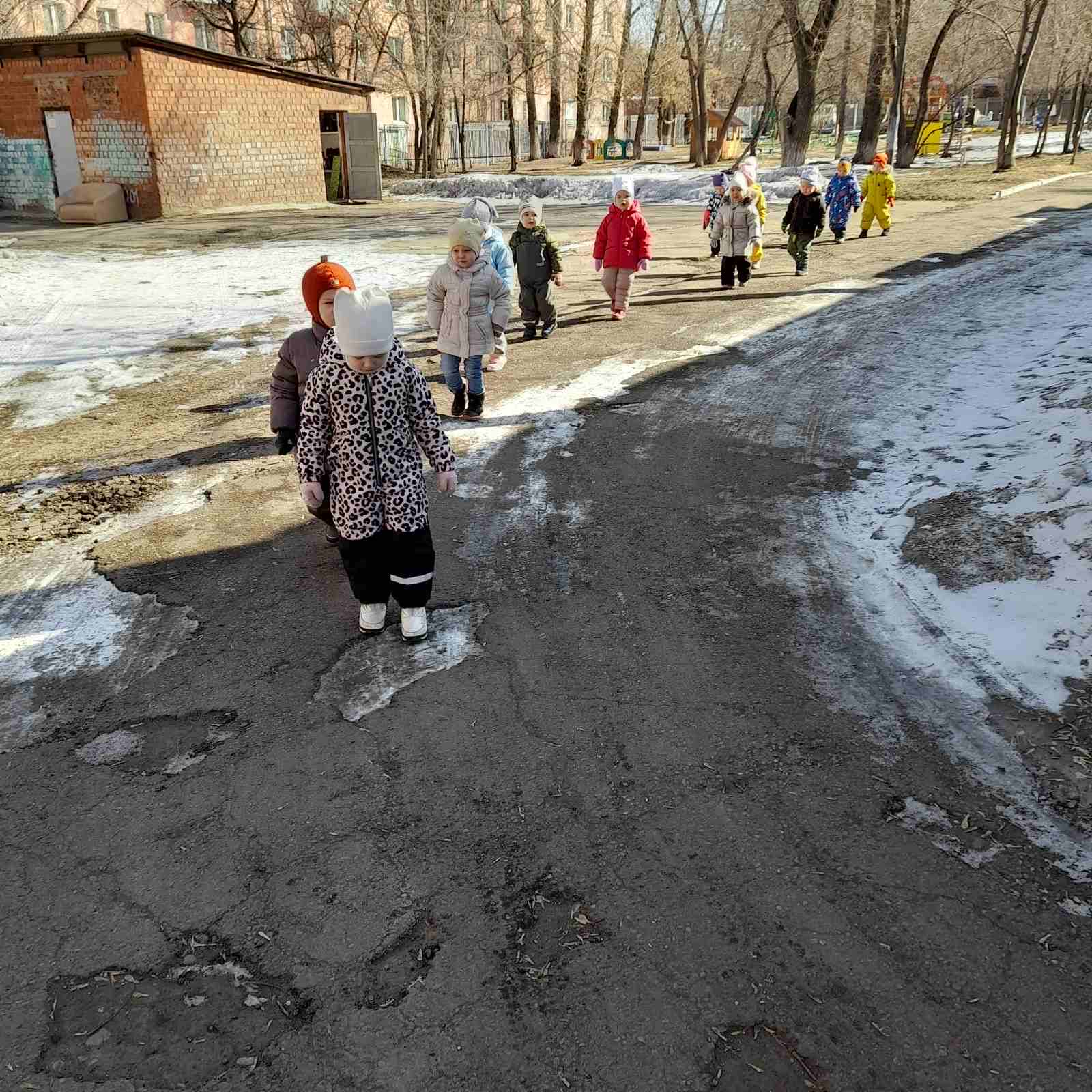 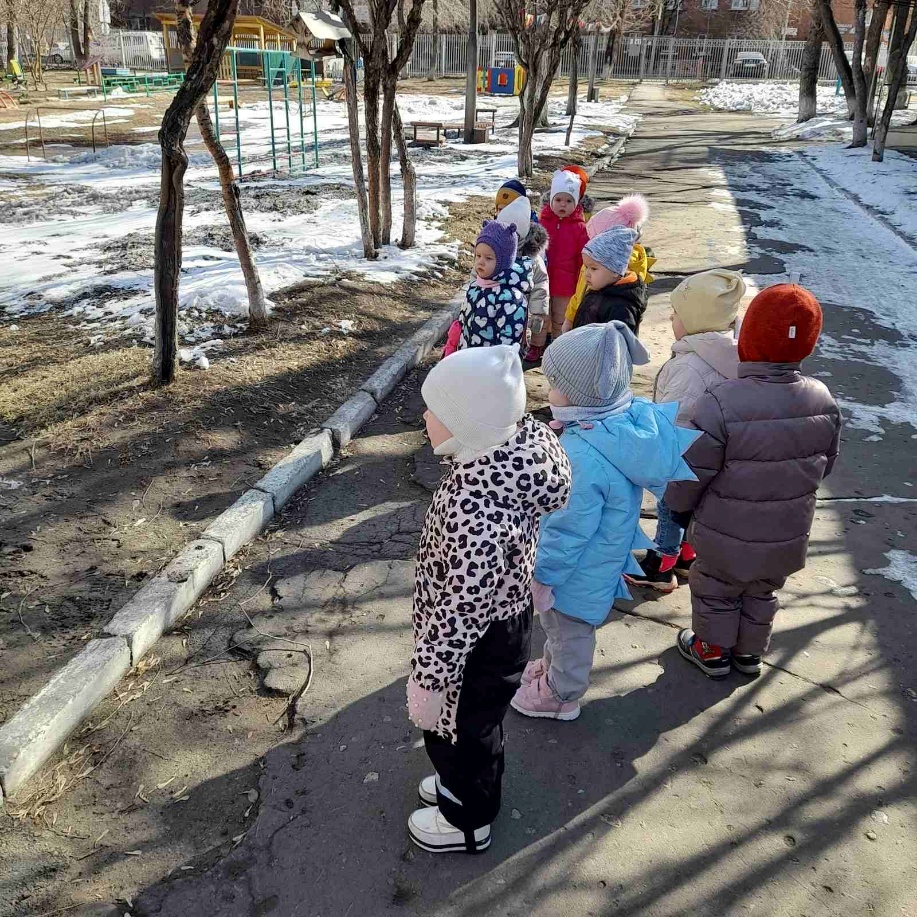 РЕЧЕВОЕ РАЗВИТИЕ.

«Моя группа» (пальчиковая игра) заучивание наизусть
«Наш детский сад» беседа и рассматривание фотографий.
Дыхательная гимнастика. 
  Чтение художественной литературы:
«Правила поведения в детском саду», чтение рассказа Е. Пермяка «Как Маша стала большой». А. Барто стихи.
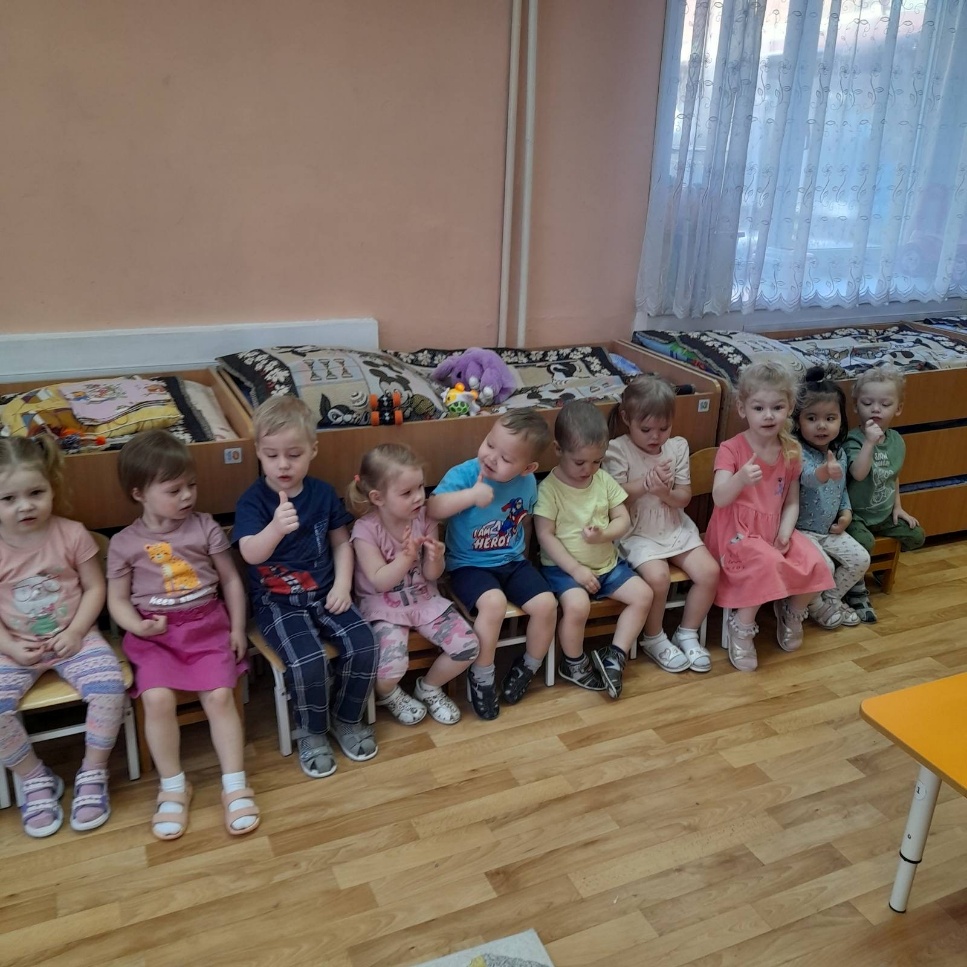 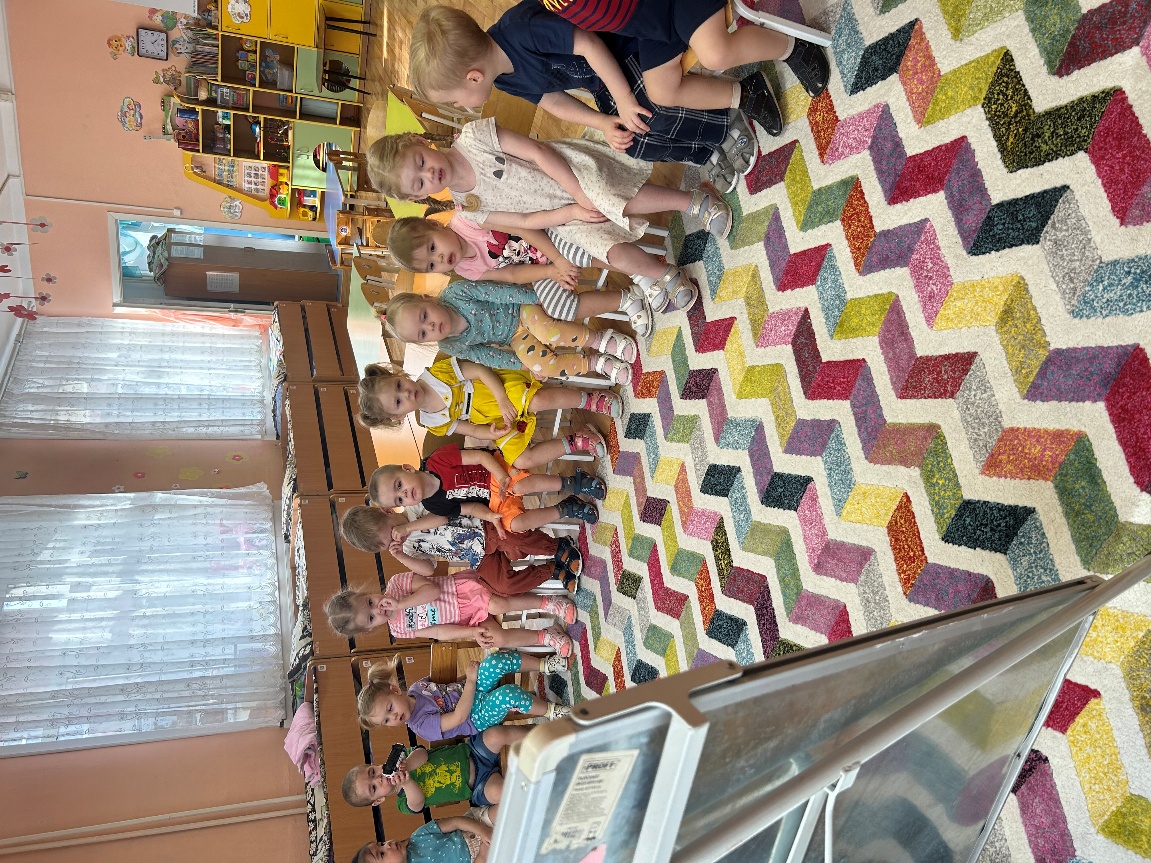 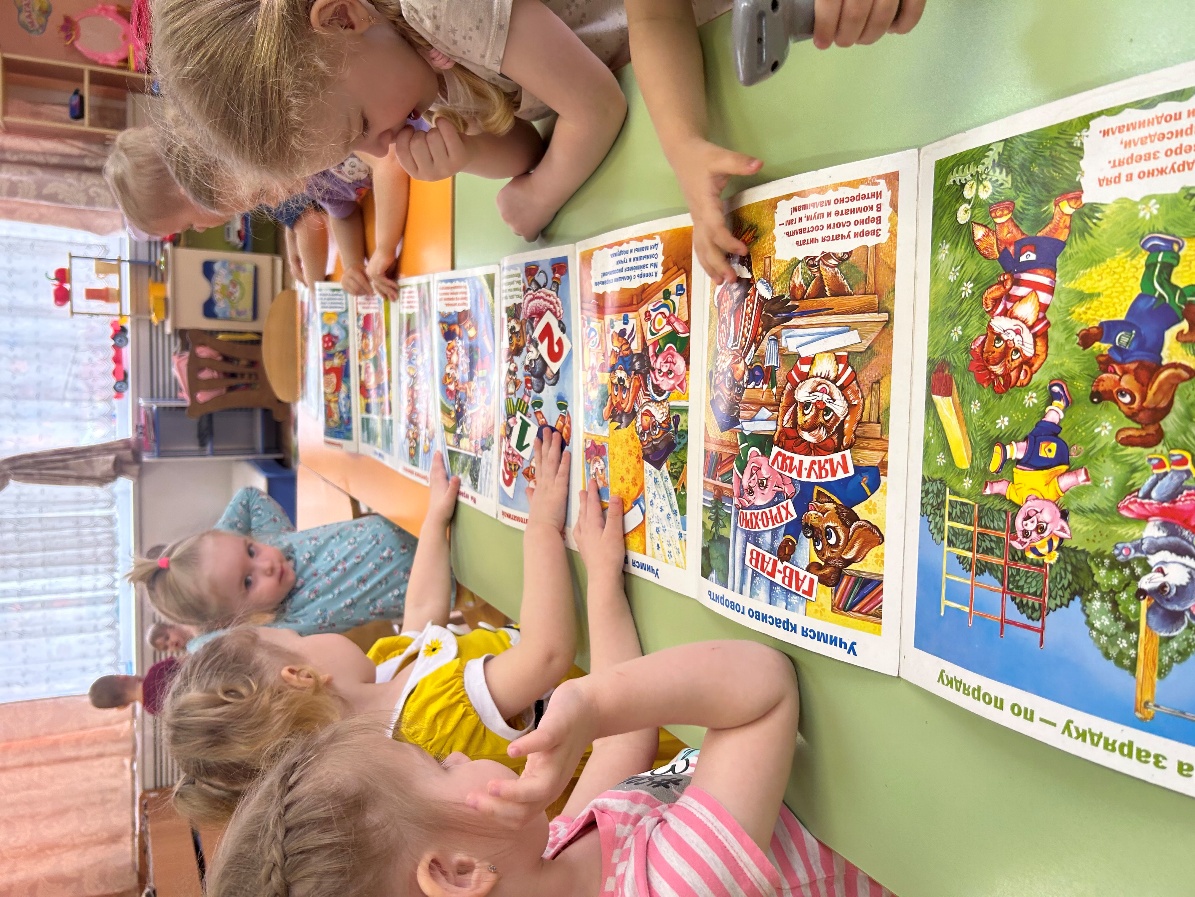 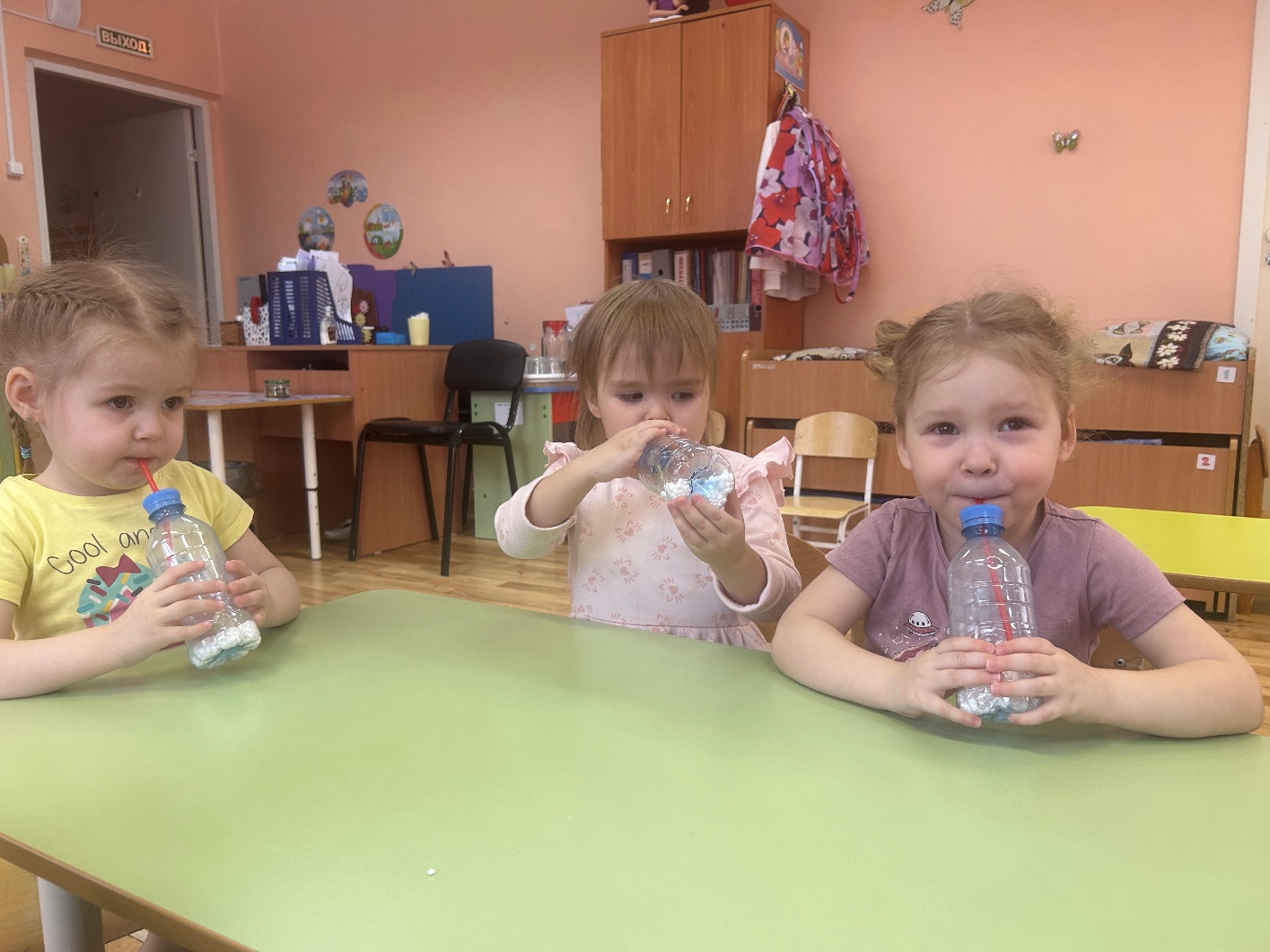 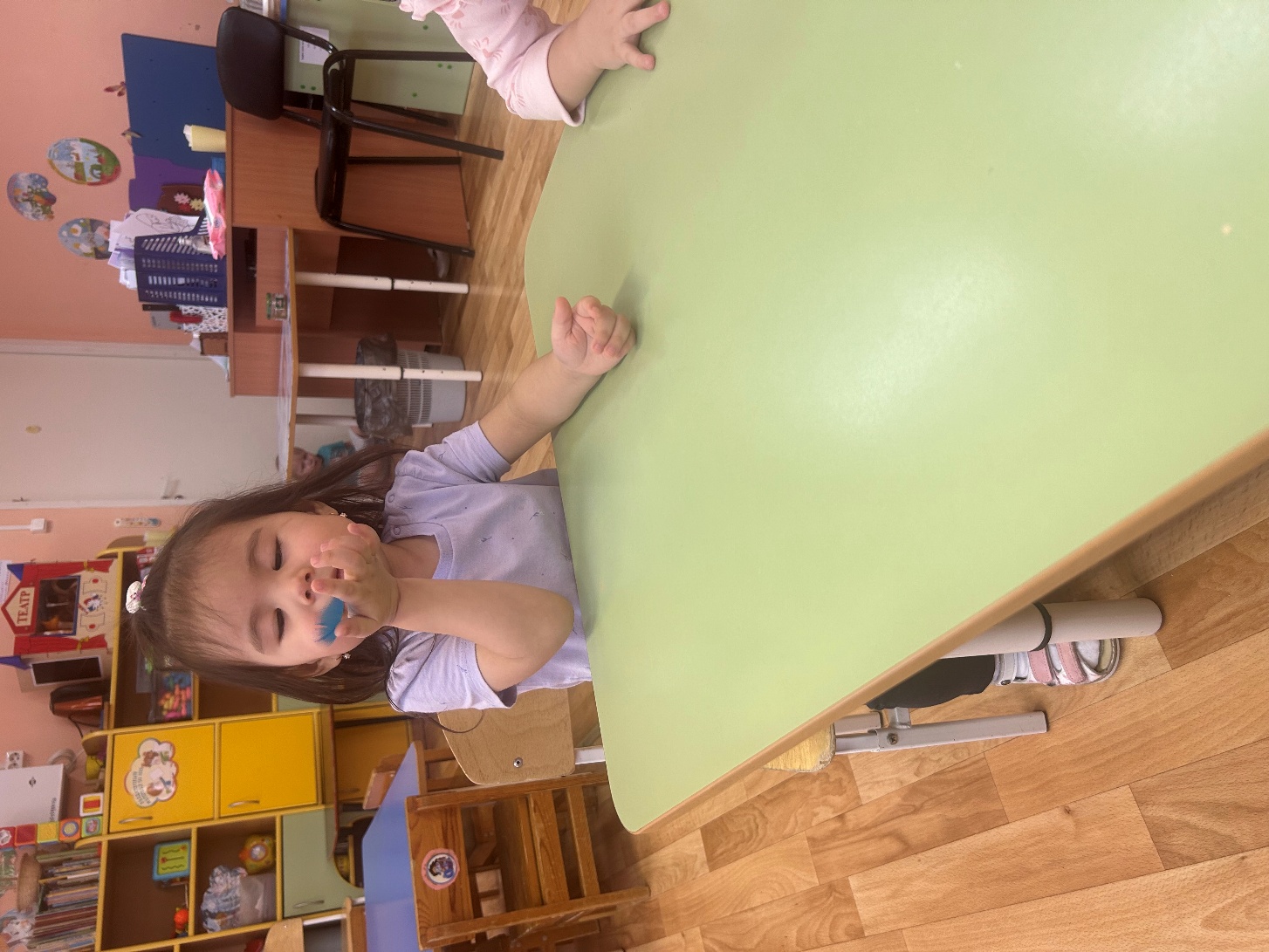 ХУДОЖЕСТВЕННО- ЭСТЕТИЧЕСКОЕ РАЗВИТИЕ.

Коллективное  рисование- «Наш детский сад».
Конструирование- «Мебель для детского сада».
Музыка- Слушание, пение, музыкально- ритмические движения и элементарное музицирование.
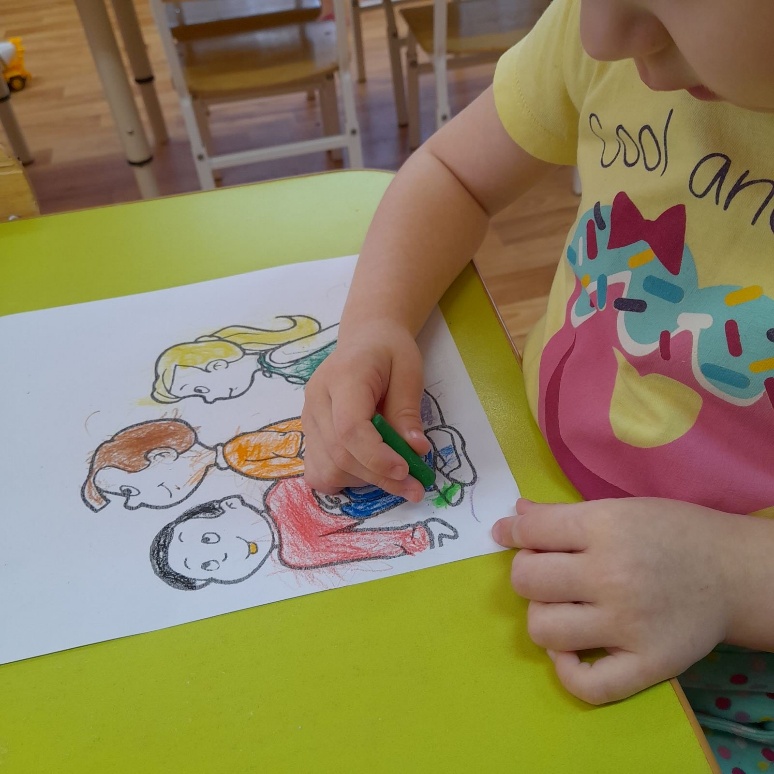 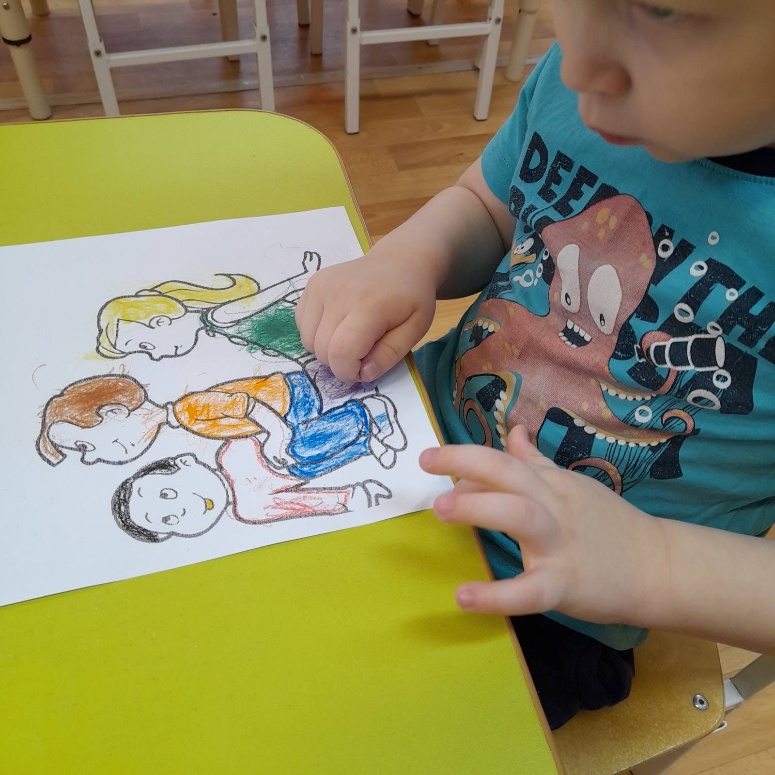 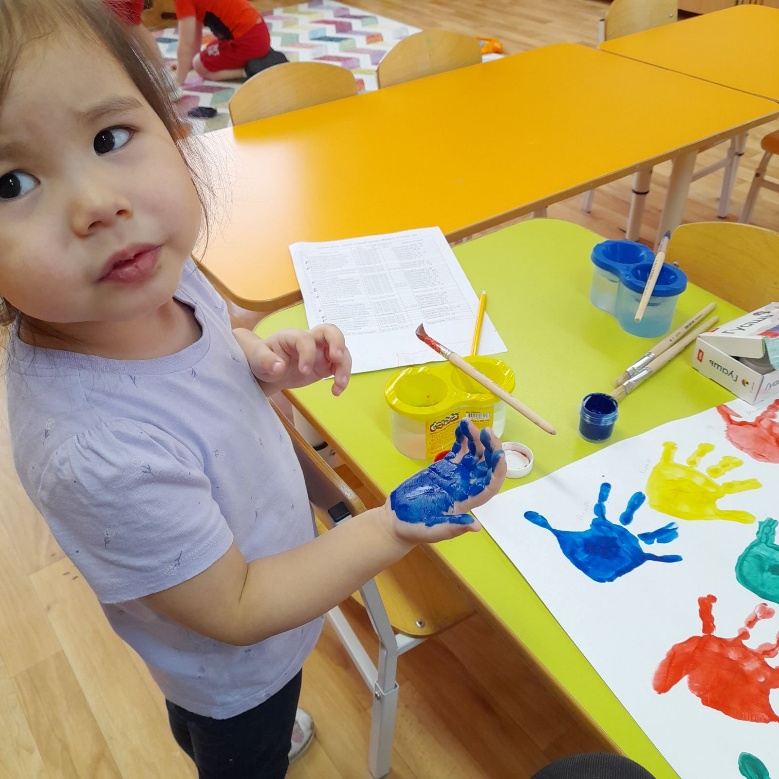 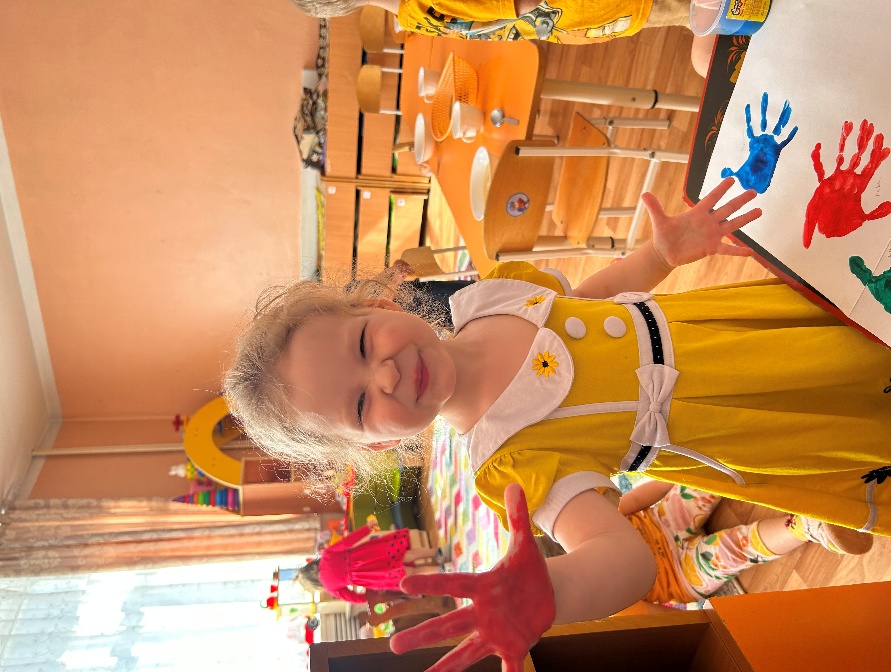 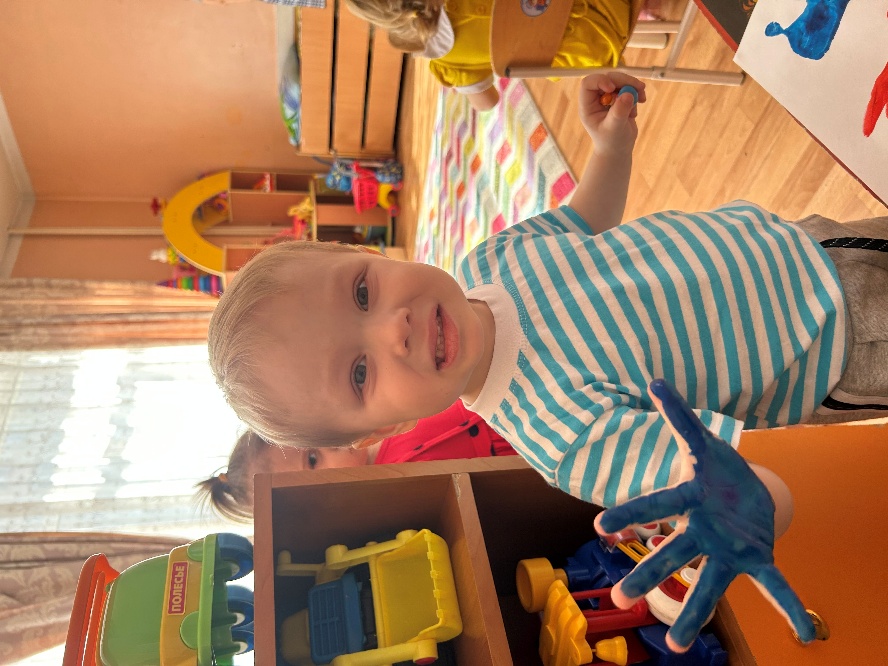 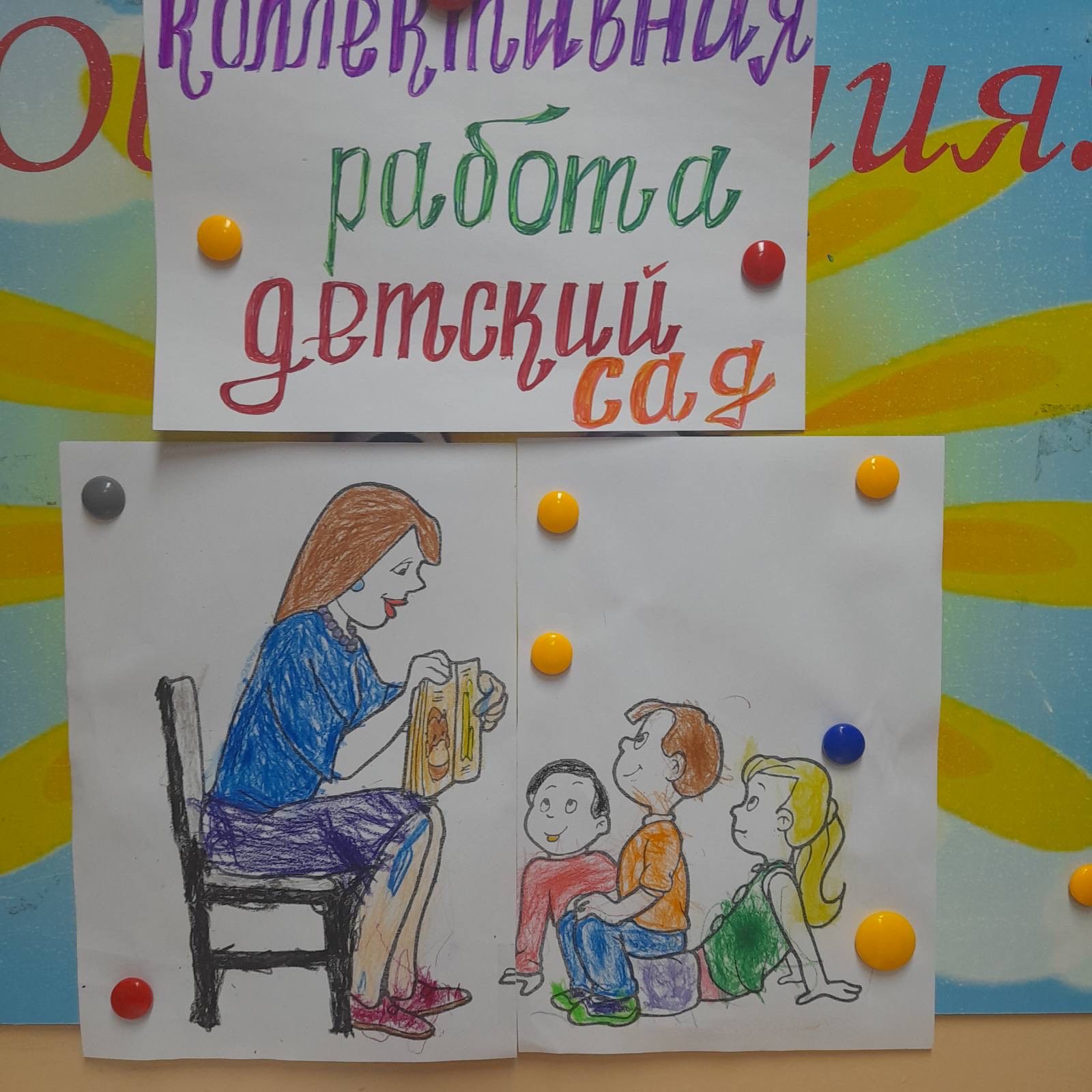 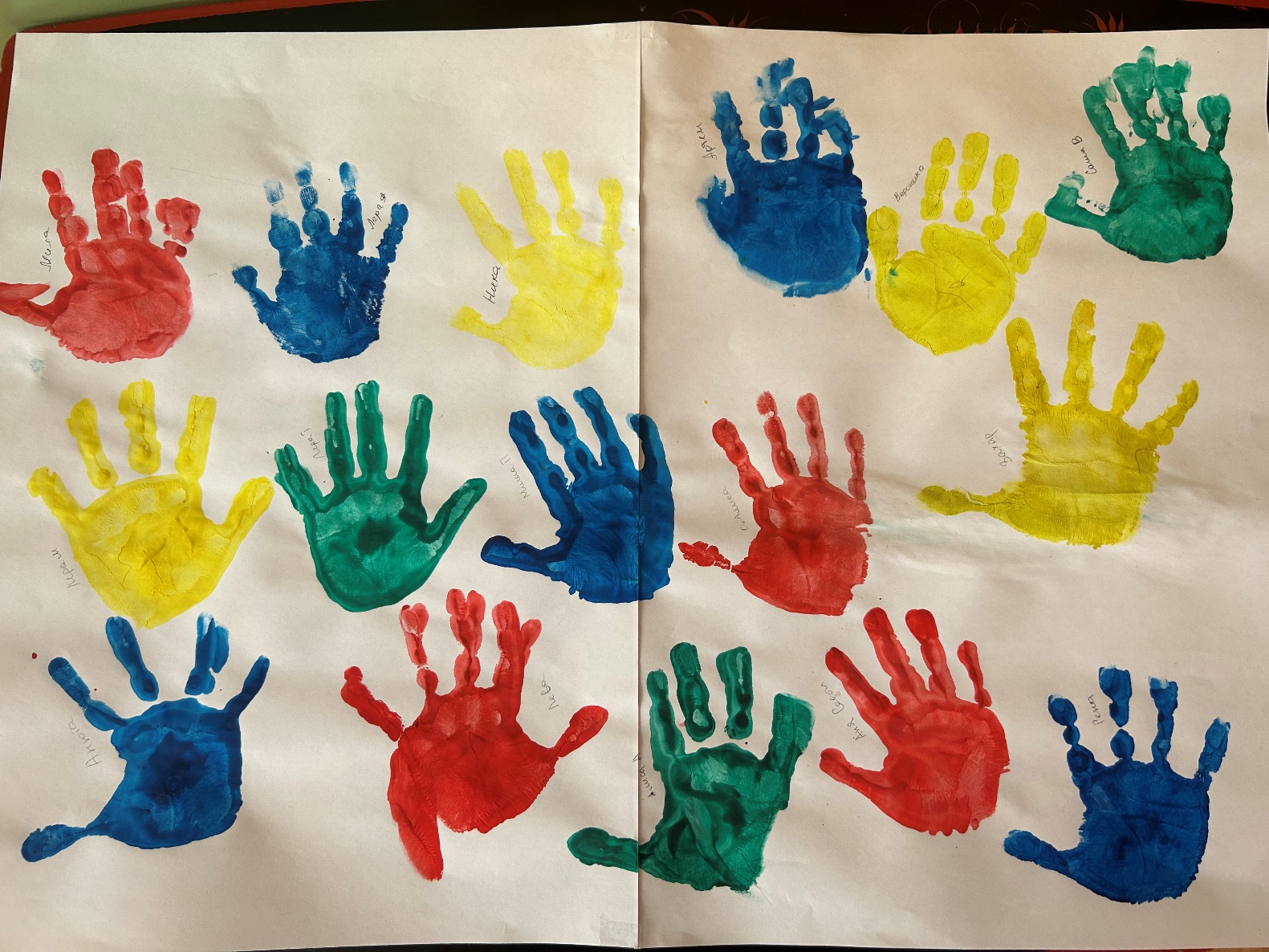 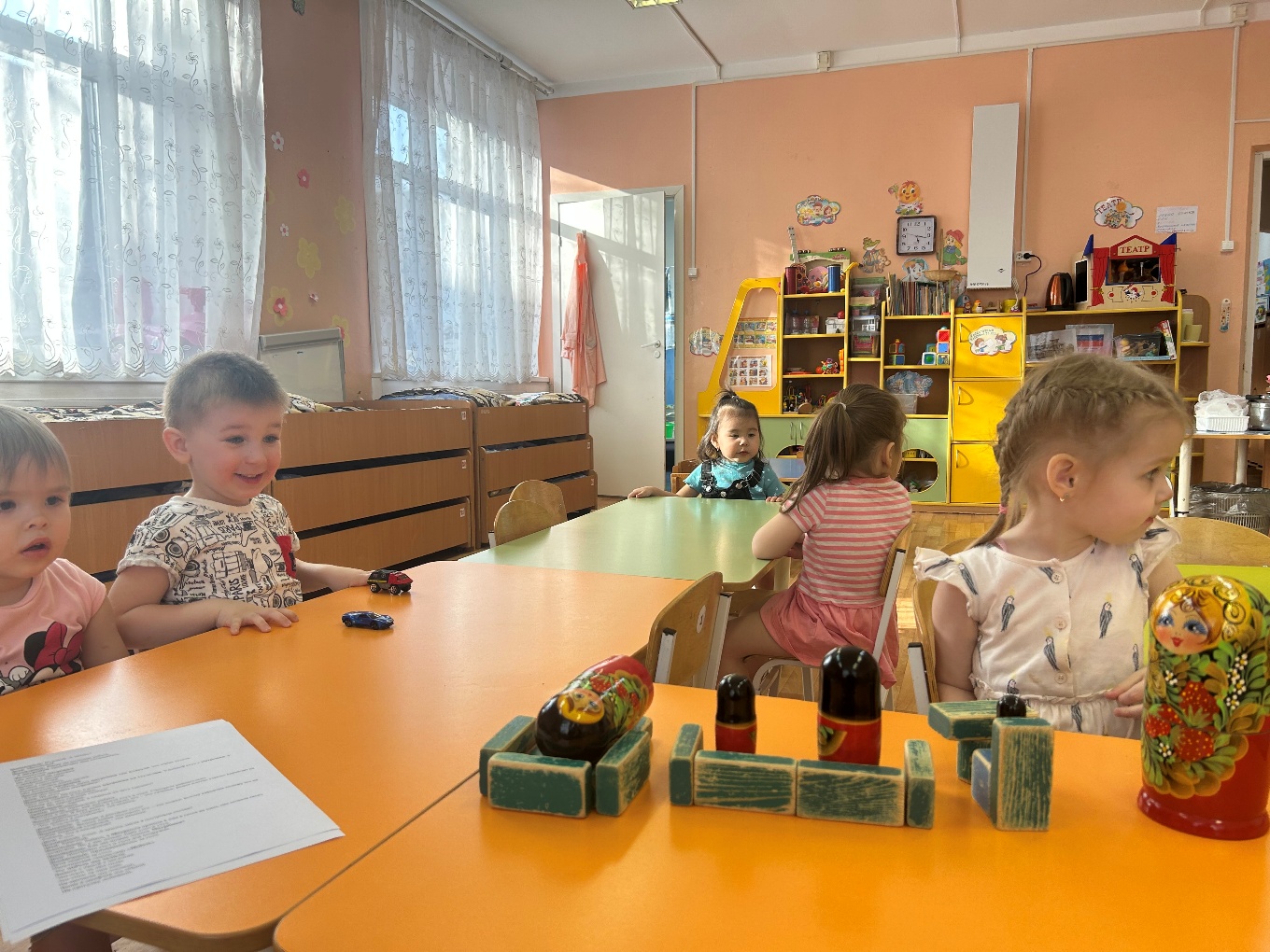 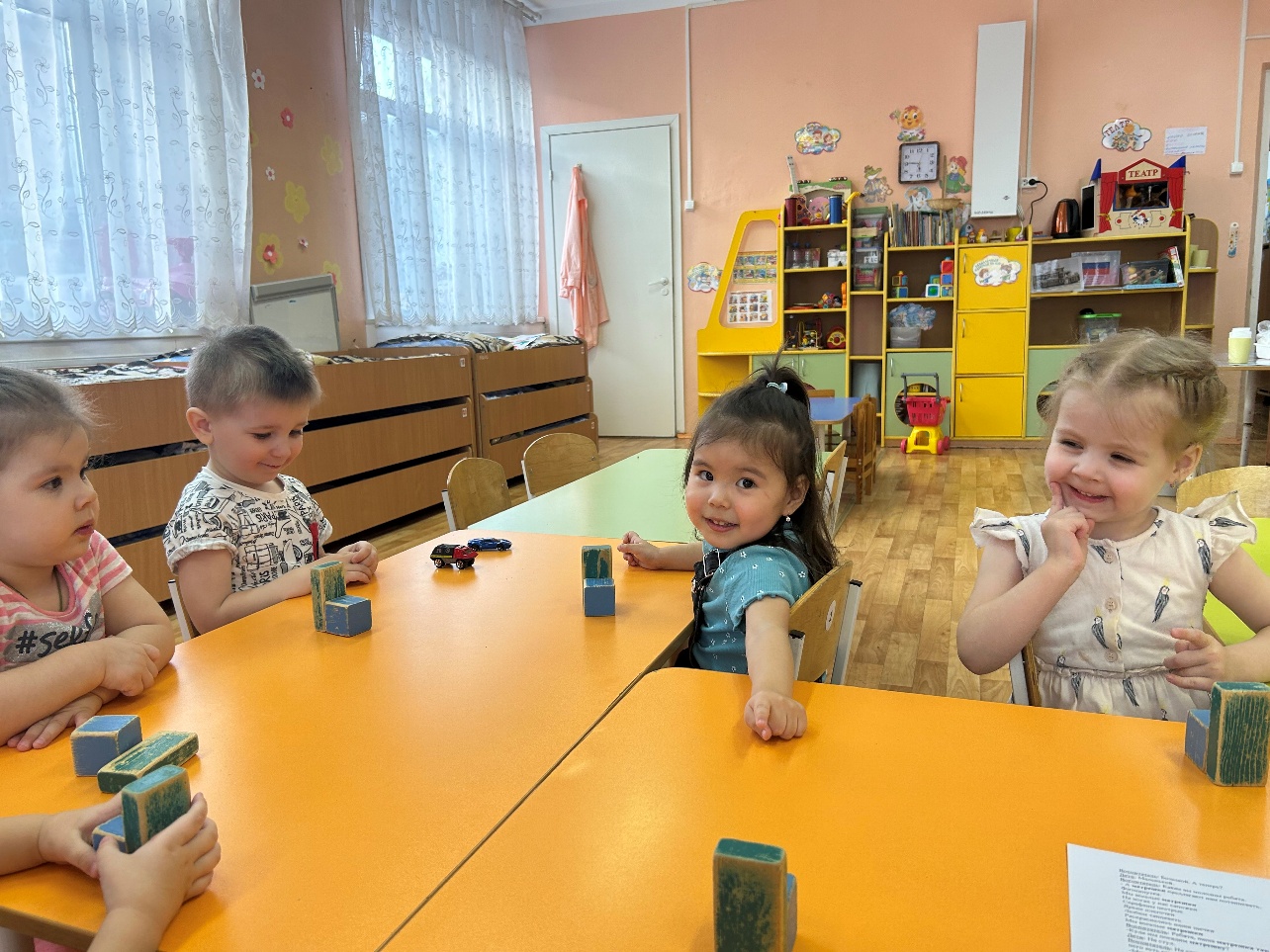 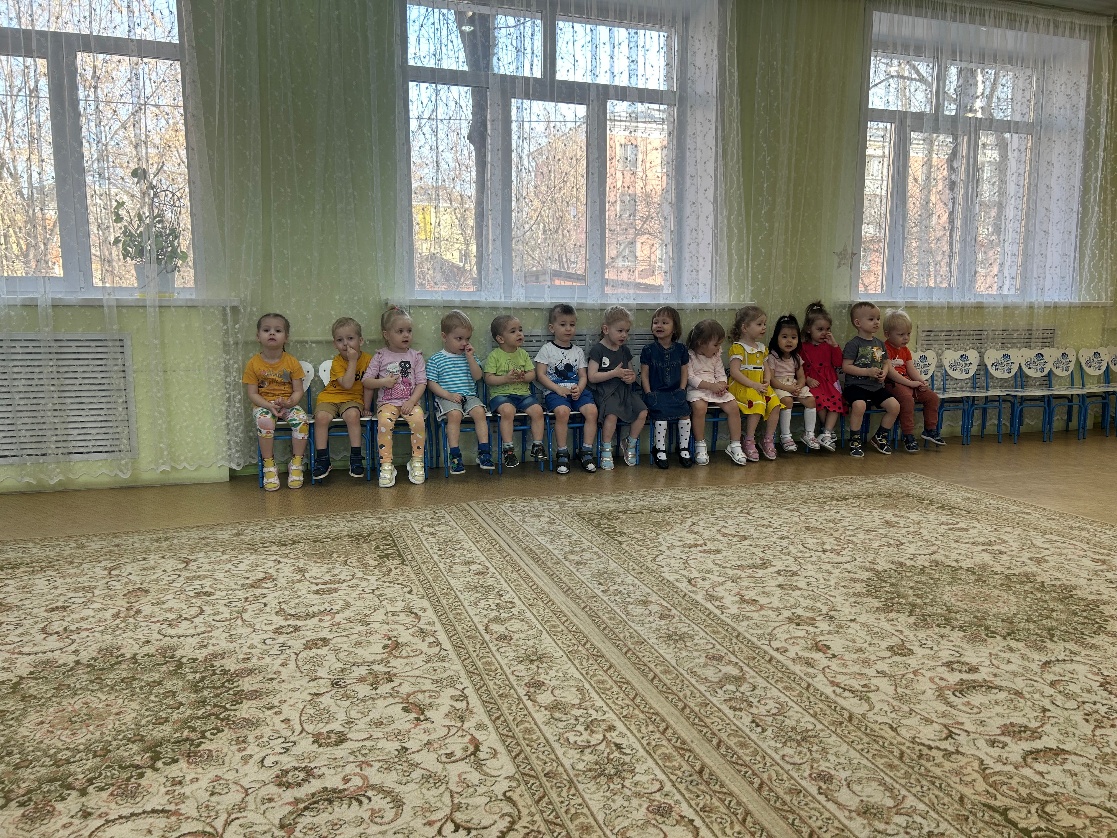 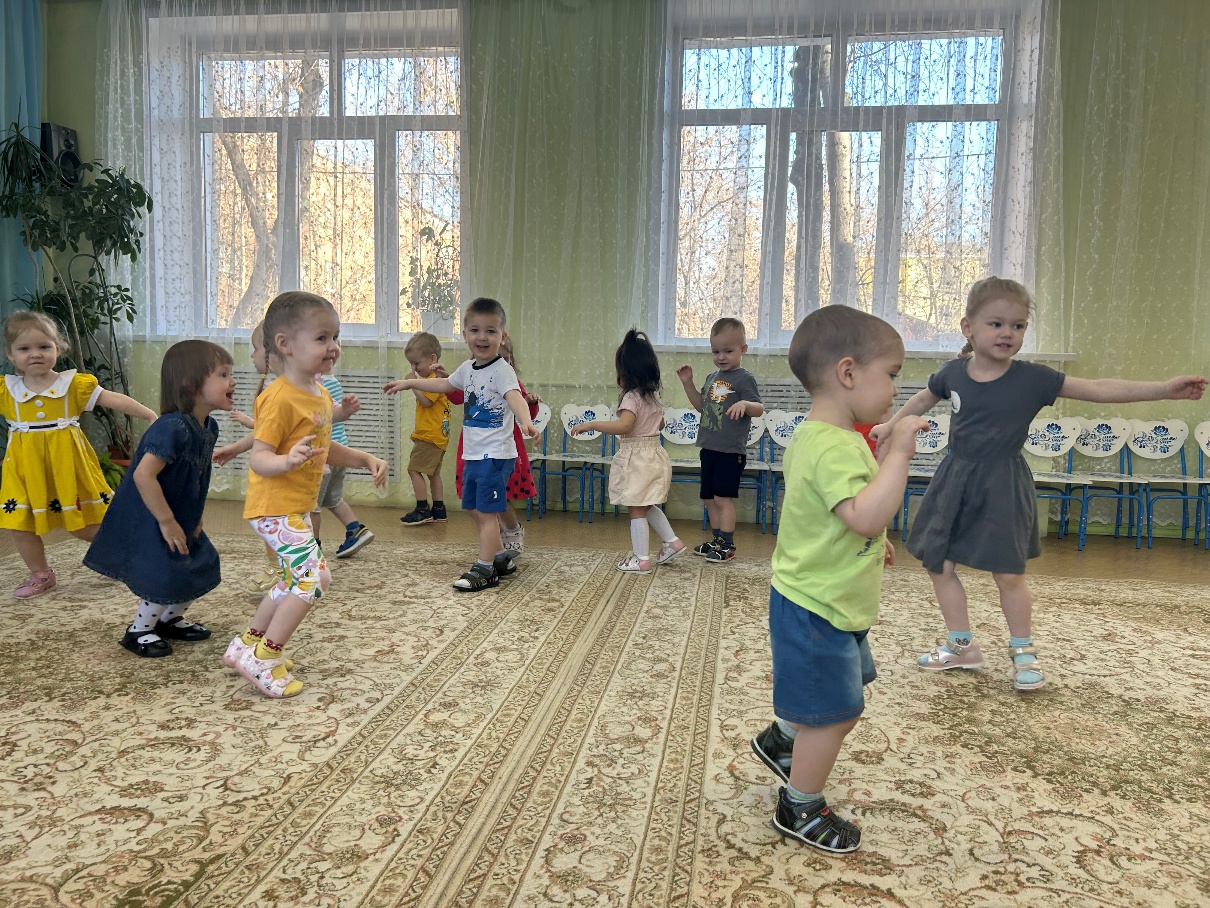 ФИЗИЧЕСКОЕ РАЗВИТИЕ

Утренняя гимнастика.
Физическая культура
Физическая культура на свежем воздухе.
Воспитывать желание выполнять физические упражнения. Развивать ловкость, внимание.
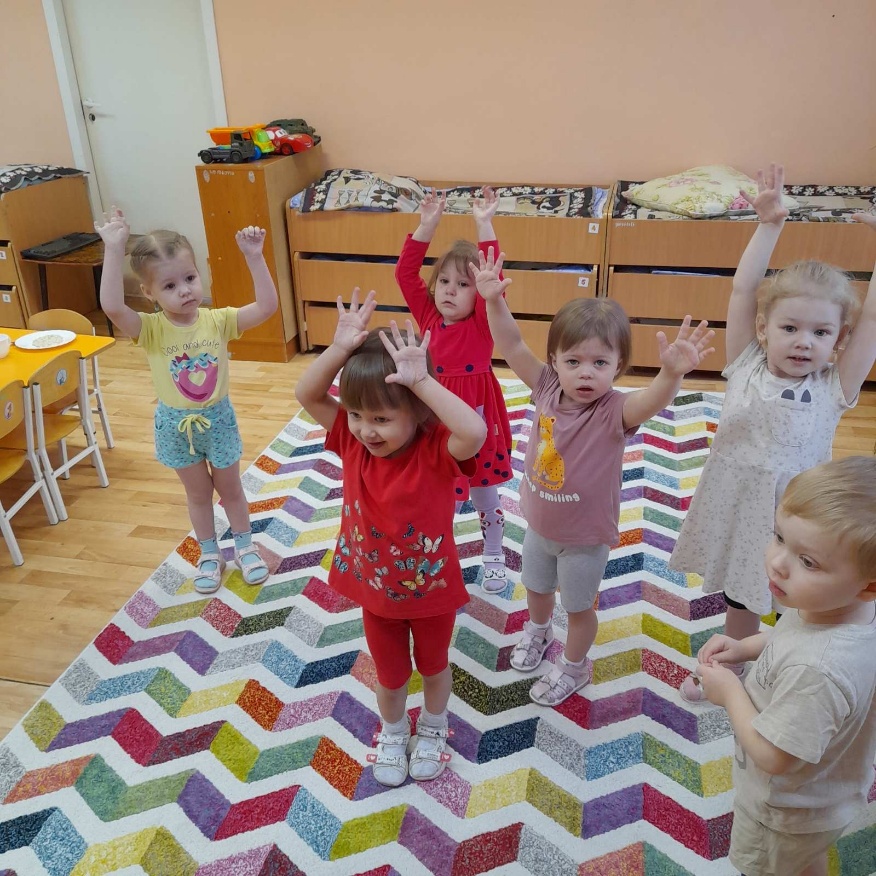 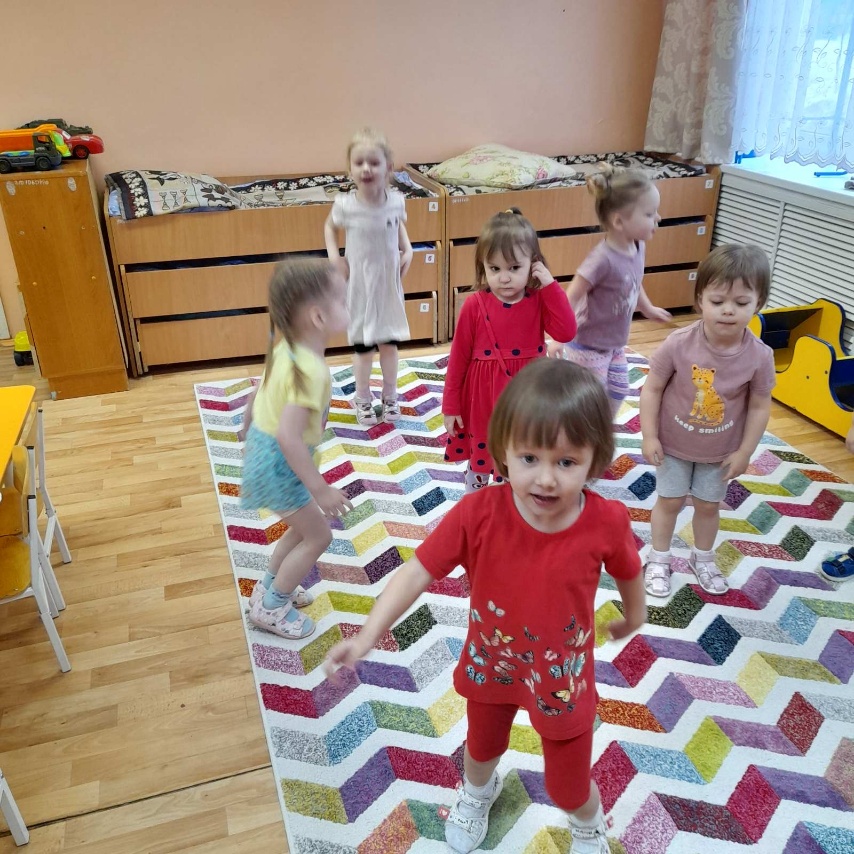 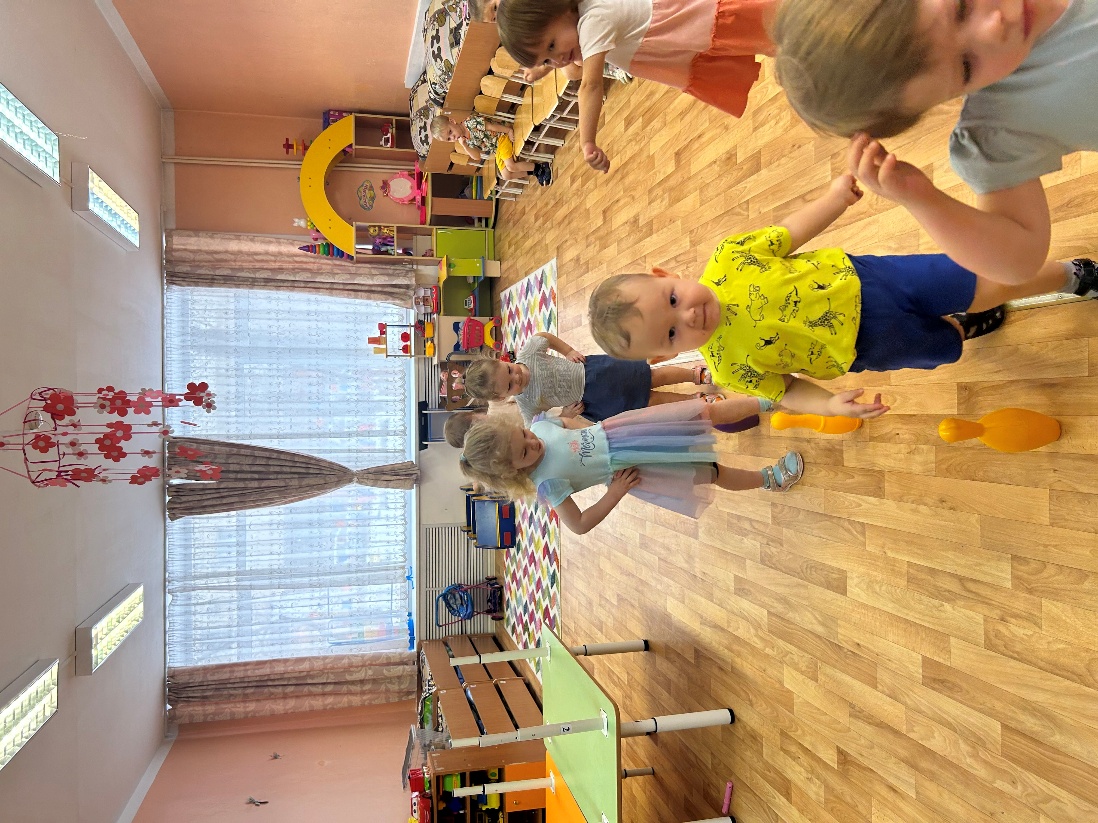 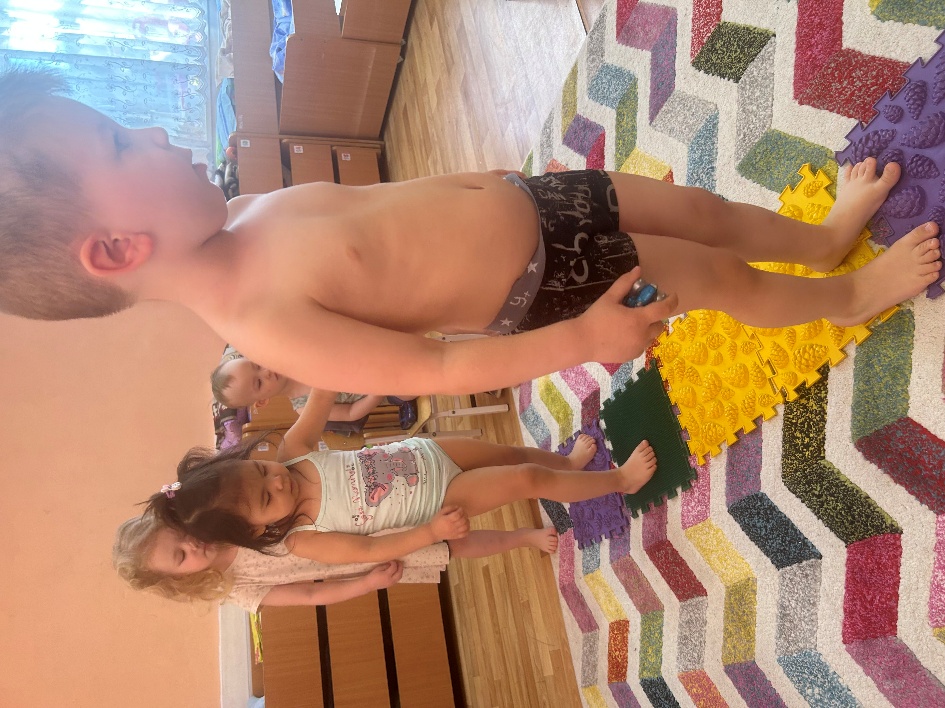 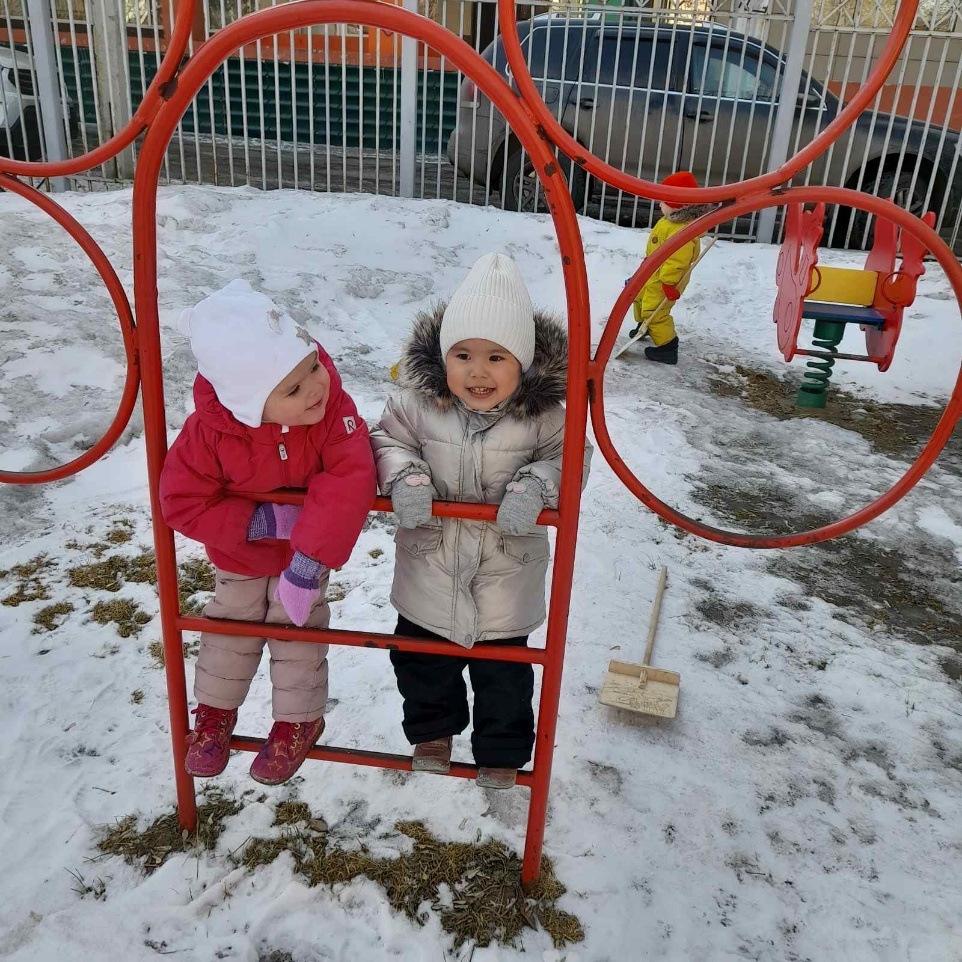 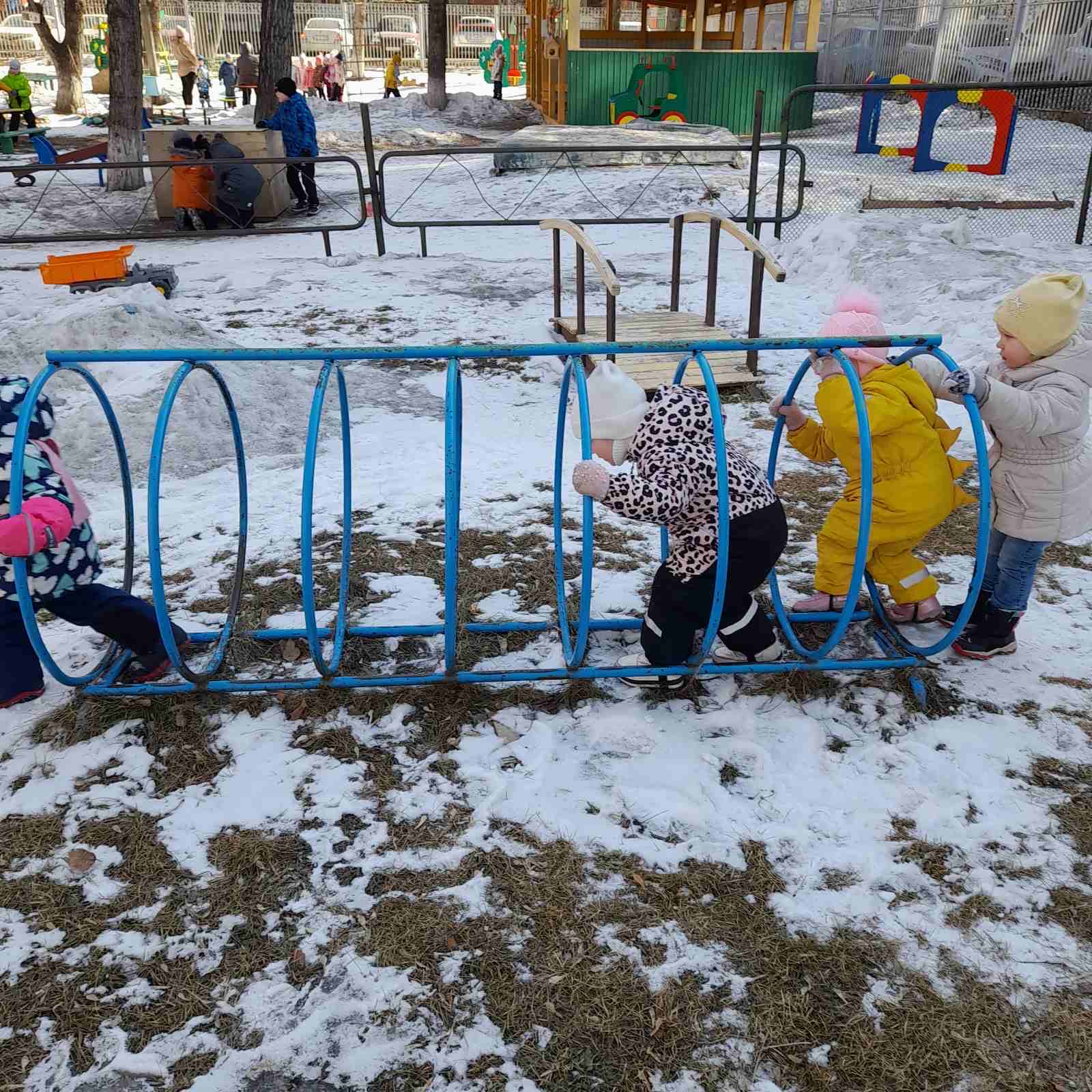 ИГРОВАЯ ДЕЯТЕЛЬНОСТЬ

Д/И «Кто в домике живет?»- знакомить детей друг с другом.
Подвижные игры: «Гуси- лебеди», «Карусель»
Сюжетно- ролевые игра «Магазин».
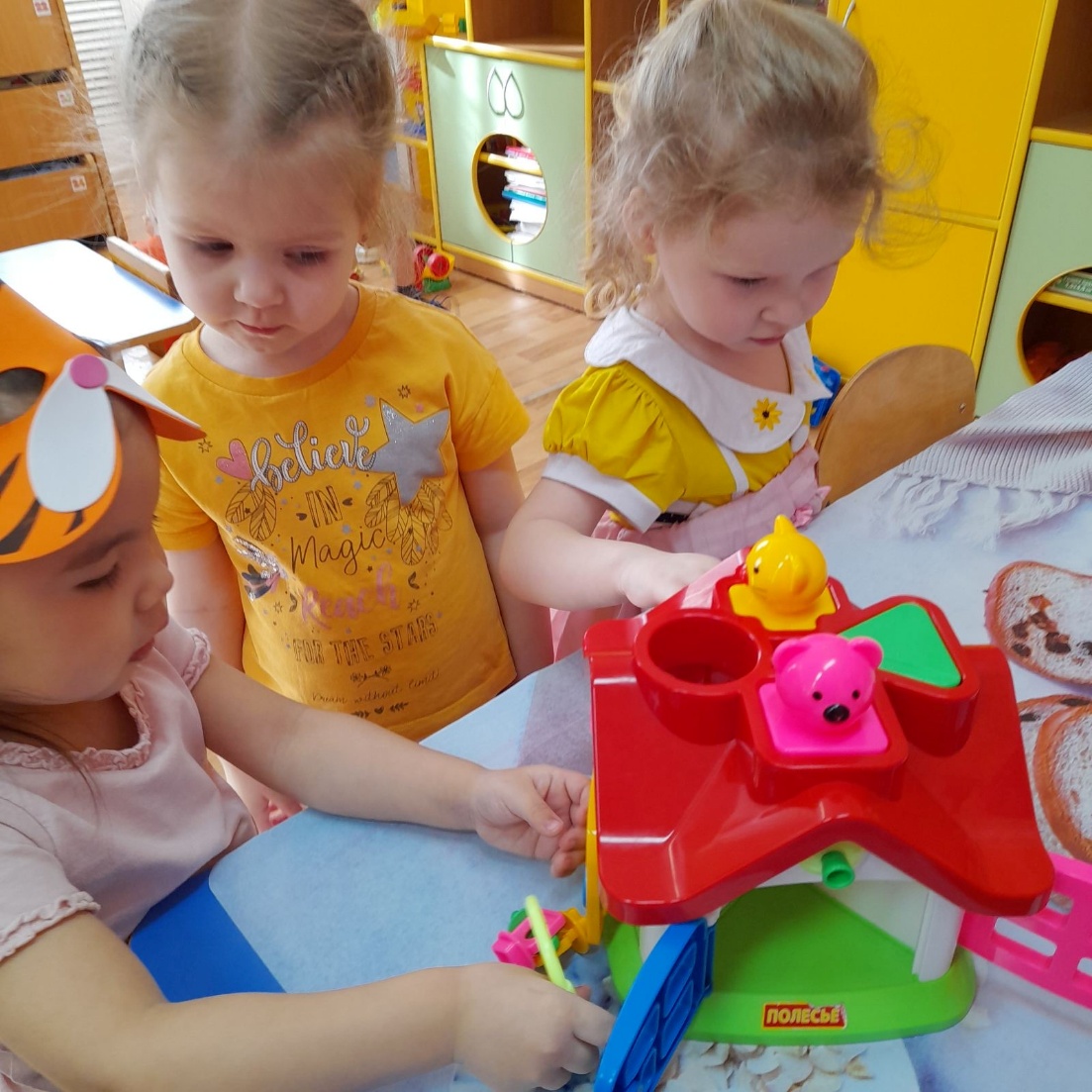 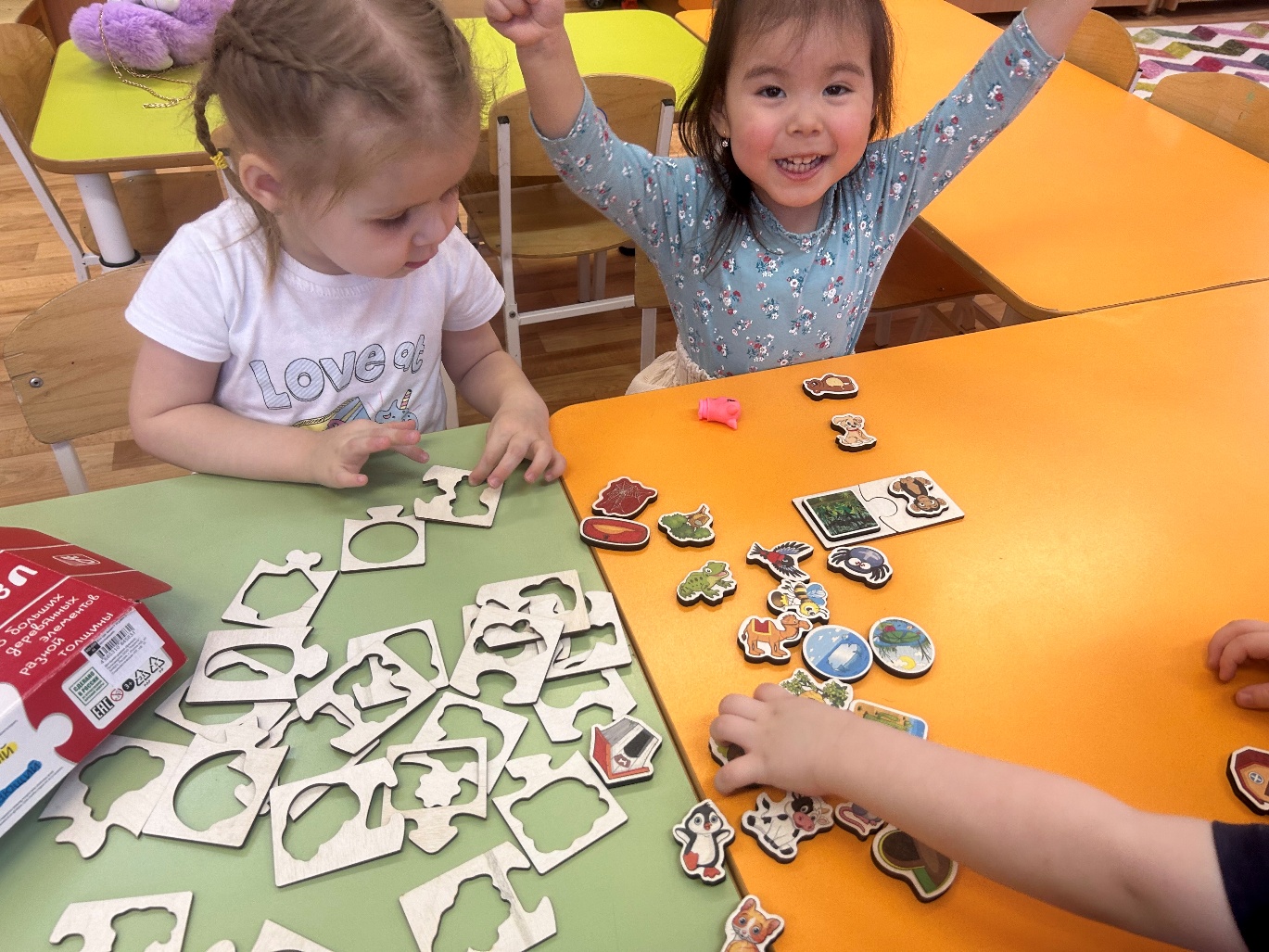 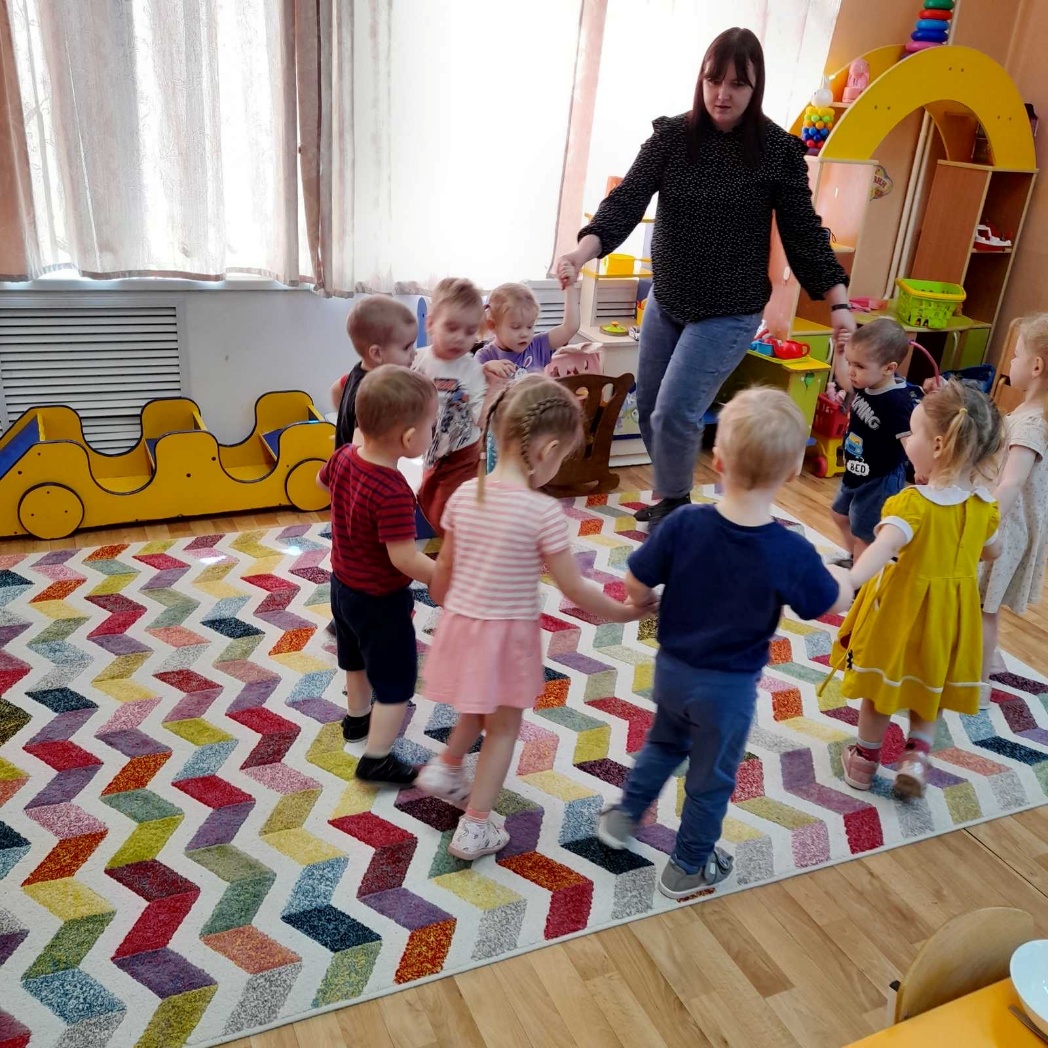 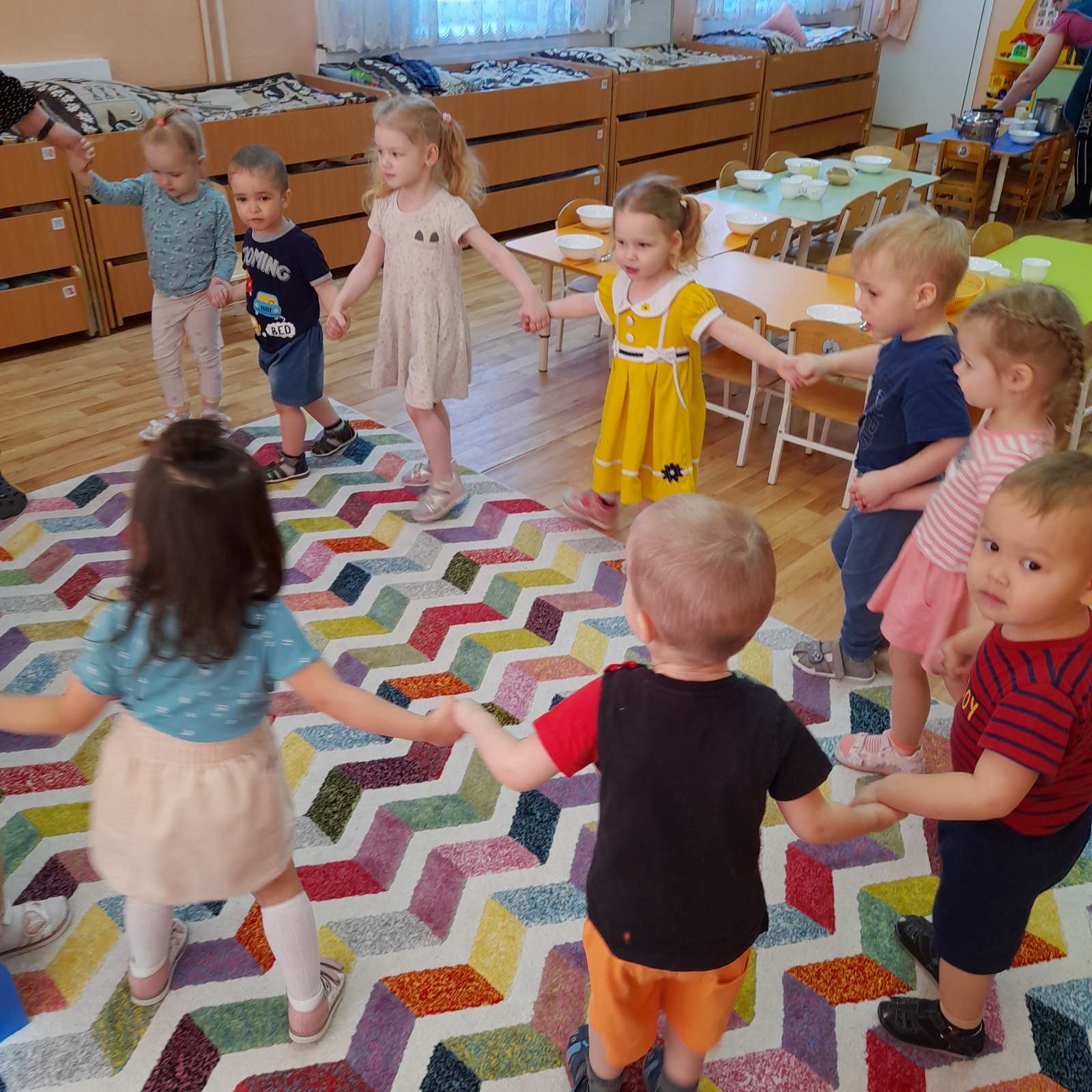 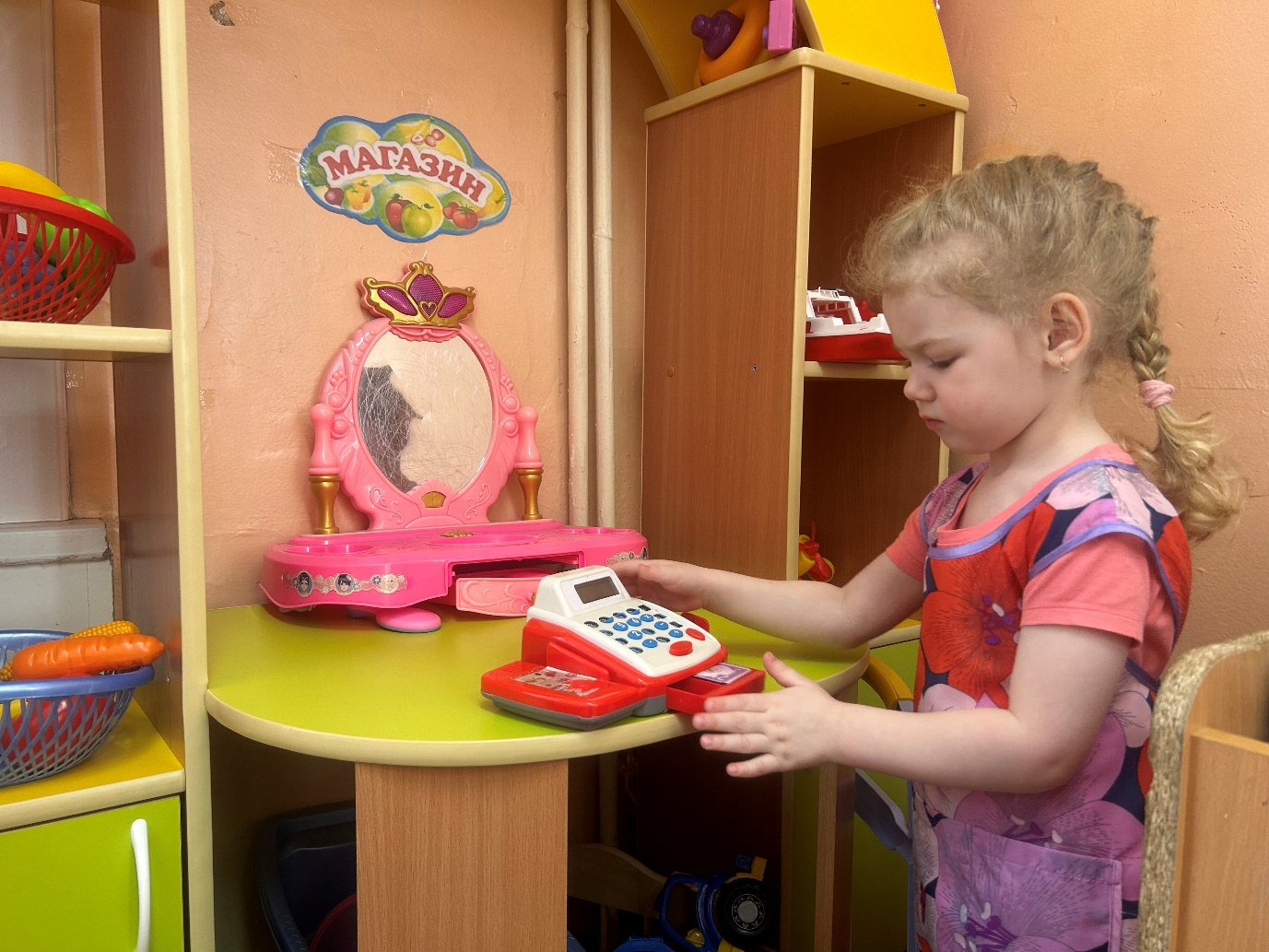 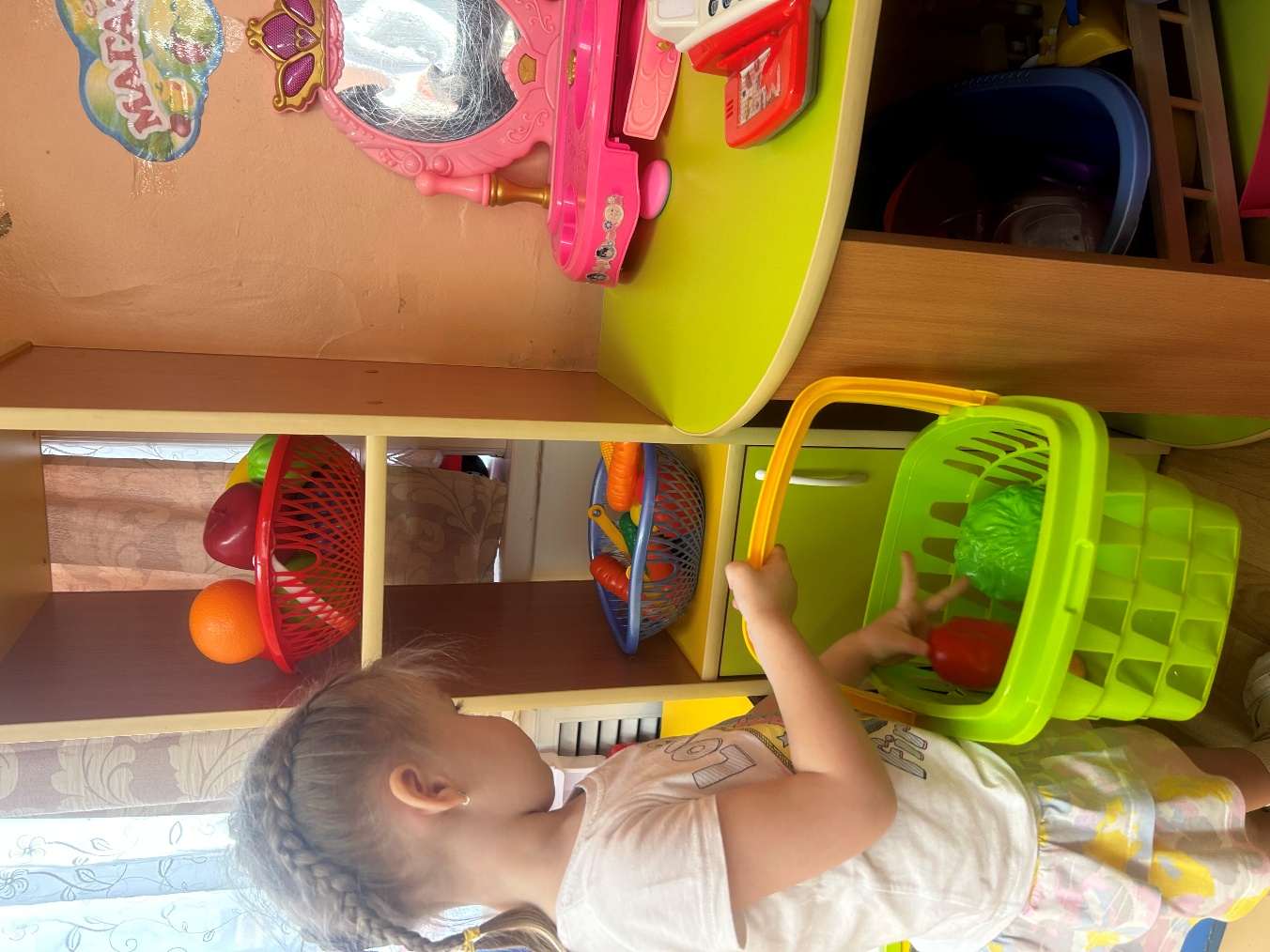 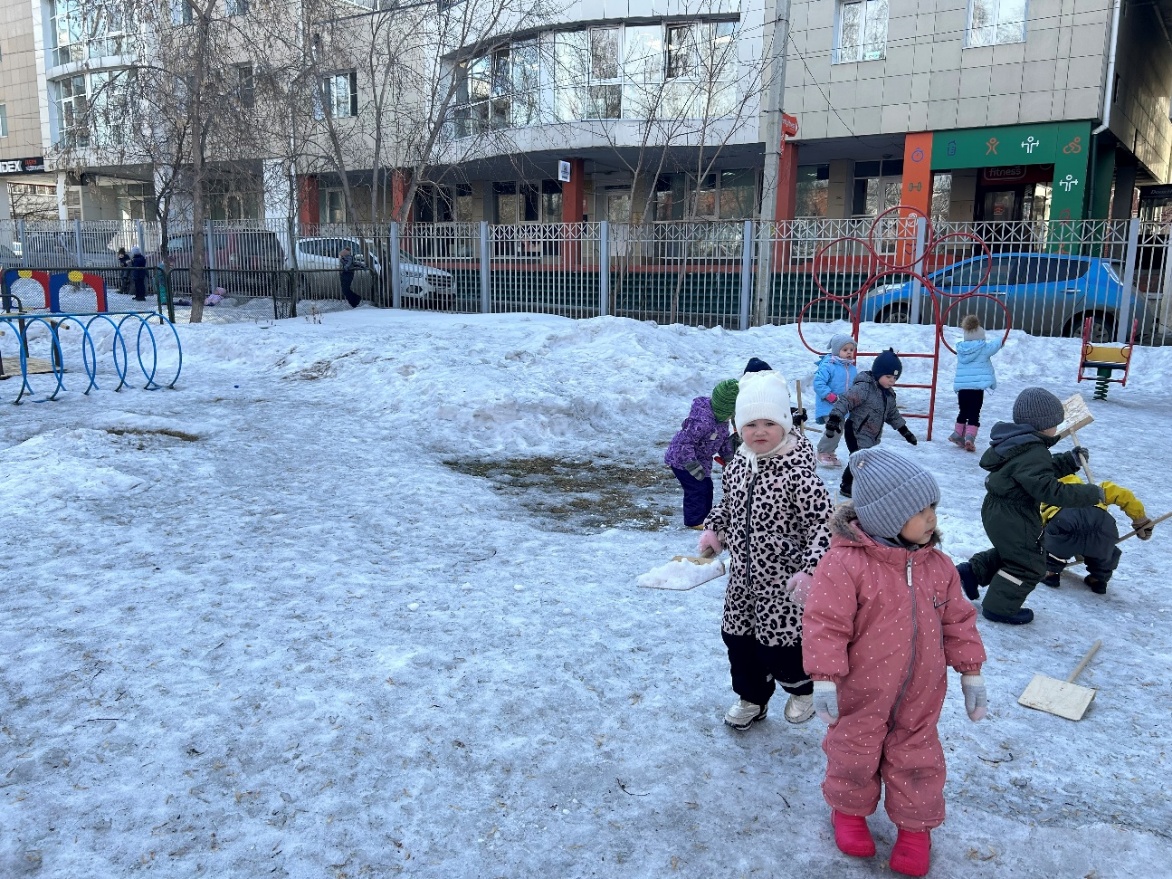 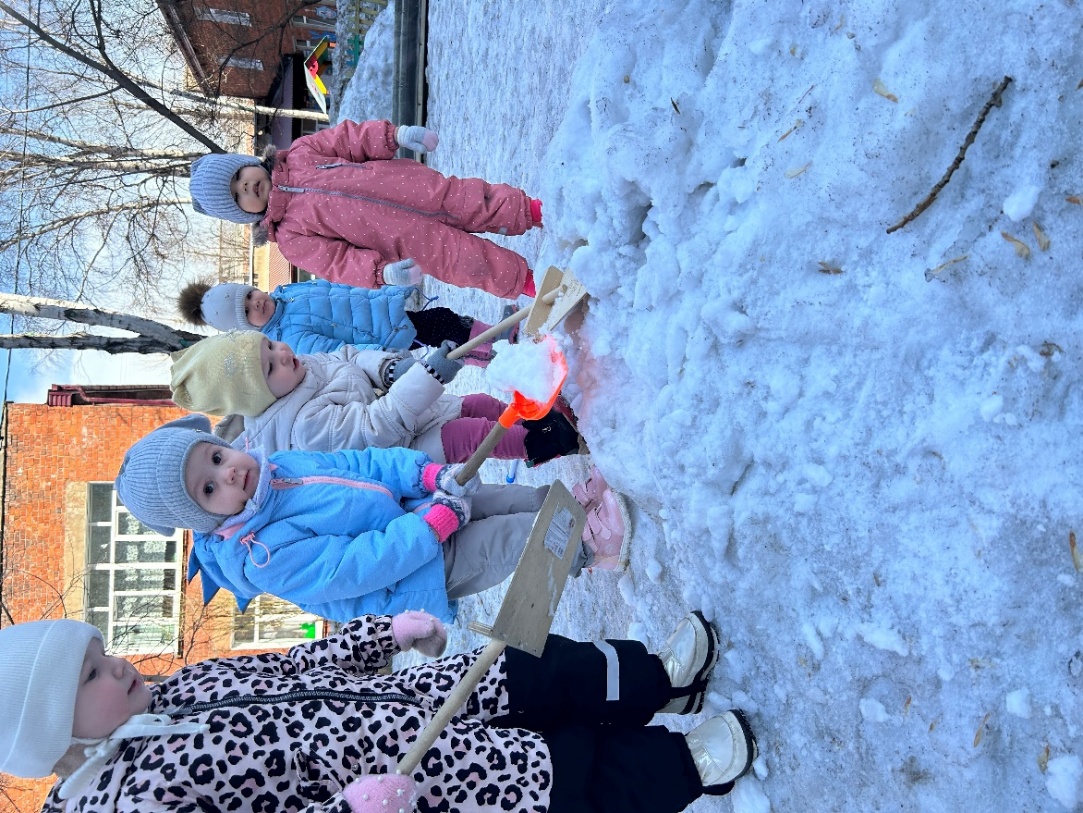 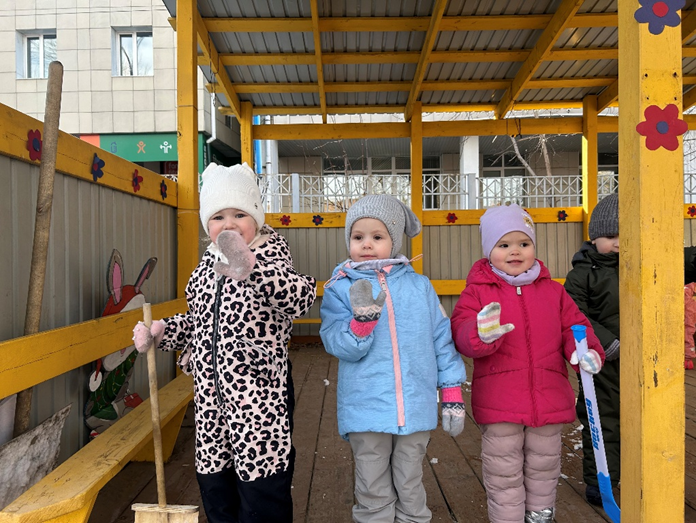 Продукт проекта.



  
Стенгазета «Я в детском саду»
Макет от родителей «Мой Детский сад»